假設某時間時，瞬間波函數可以寫成：
考慮其歸一化條件，並計算機率密度。
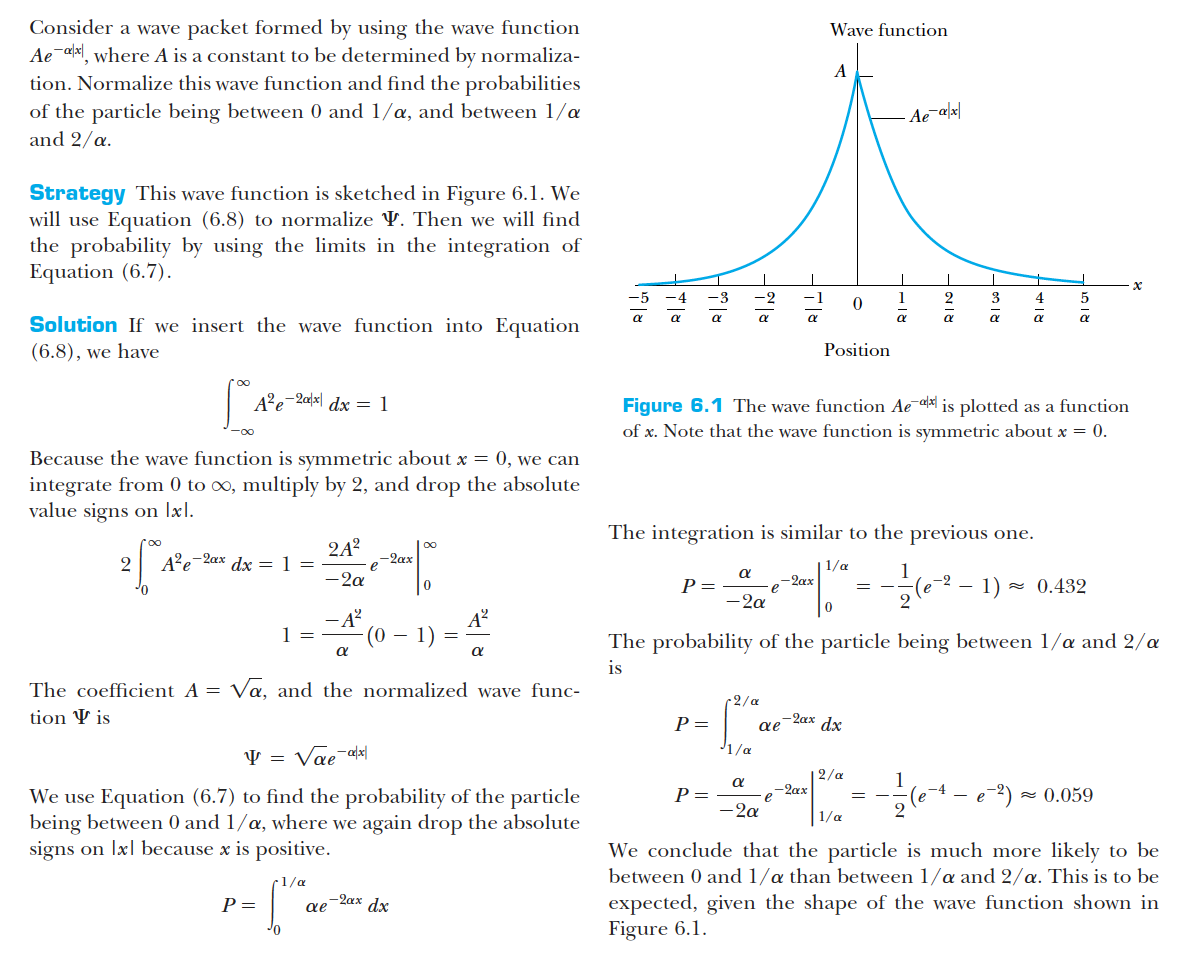 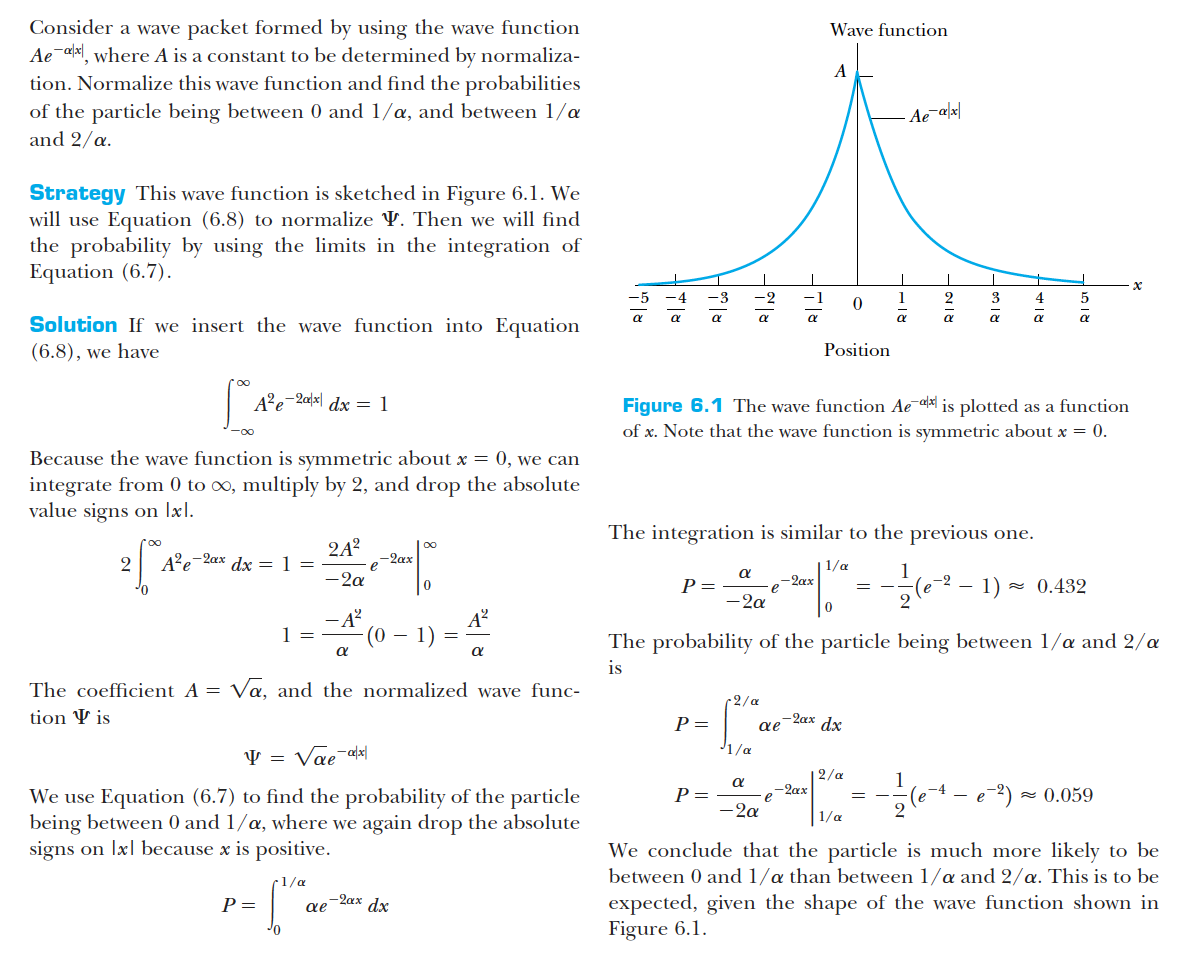 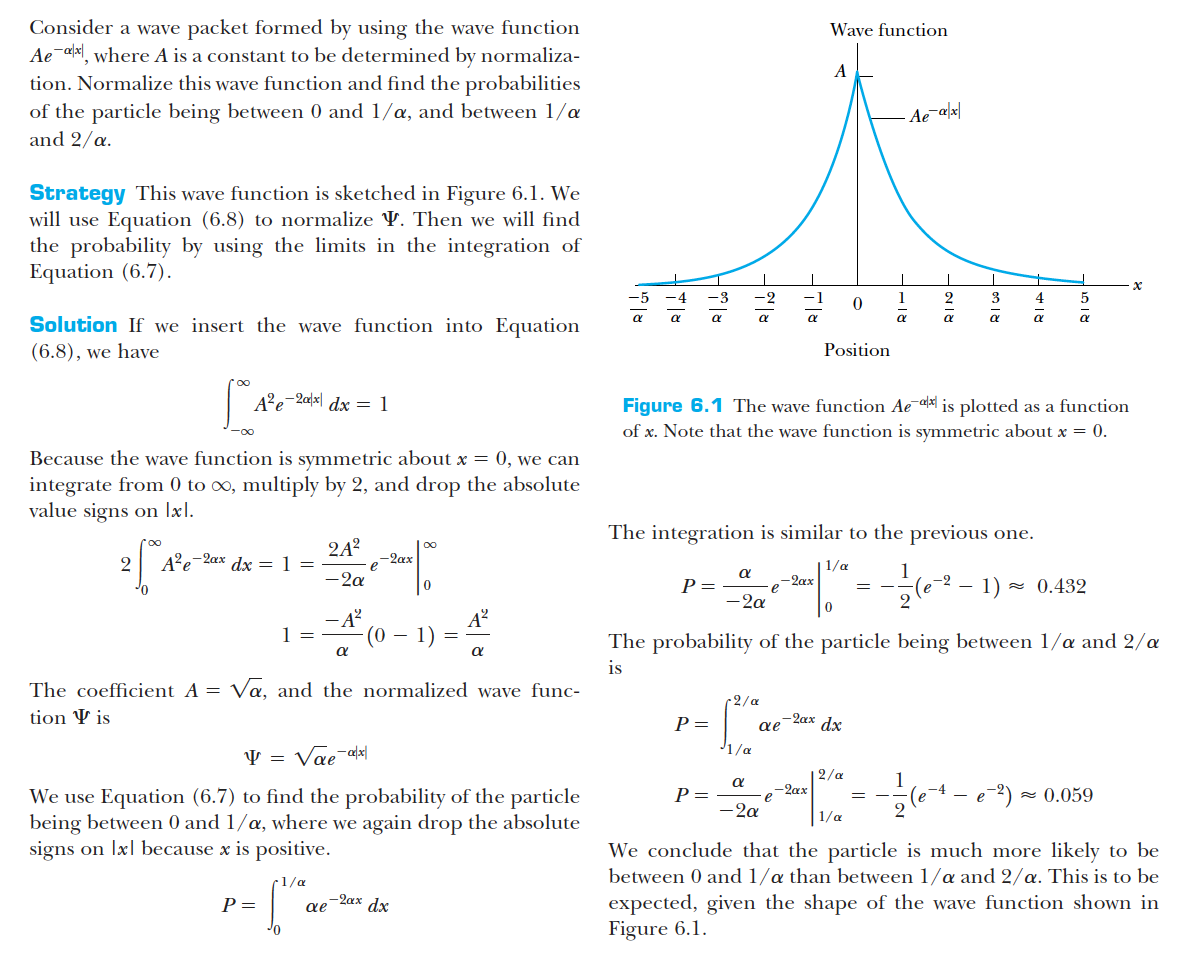 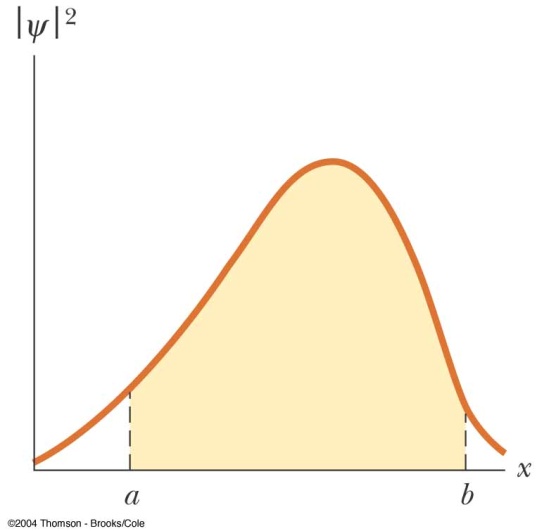 位置的期望值 （平均值）即是以機率為權重對位置求和：
位置為連續變數，因此需做積分。
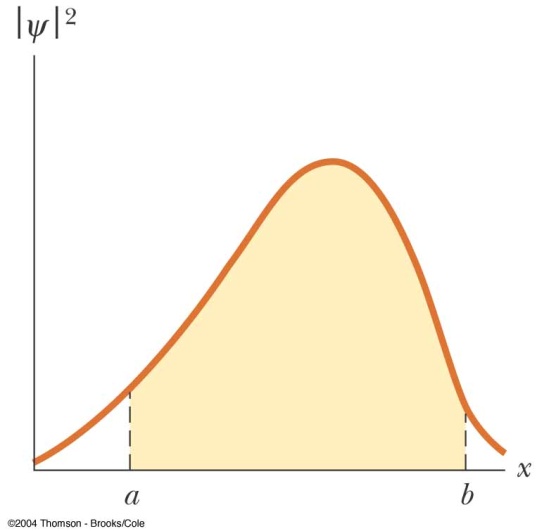 有了位置期望值的計算式：
任何位置函數、比如位能的期望值就可以用類似方式寫下。
可定義為「測量值與期望值的差」的平方的期望值的開根號。
此式可化簡：
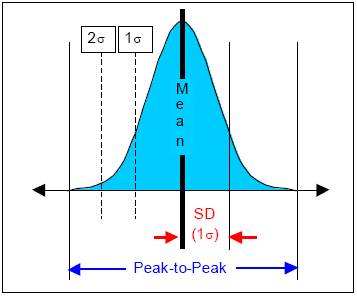 這兩個期望值都可以用波函數計算：
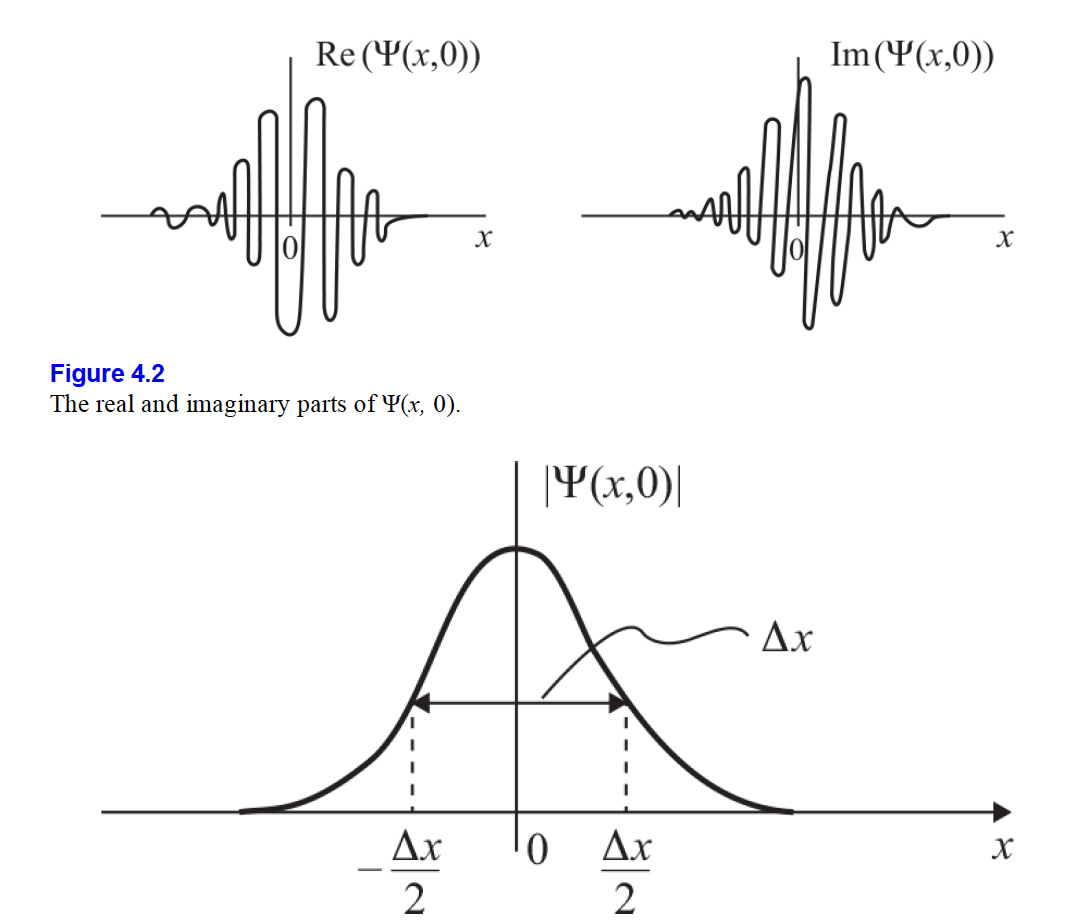 首先要將波包函數歸一化：
波包的寬度
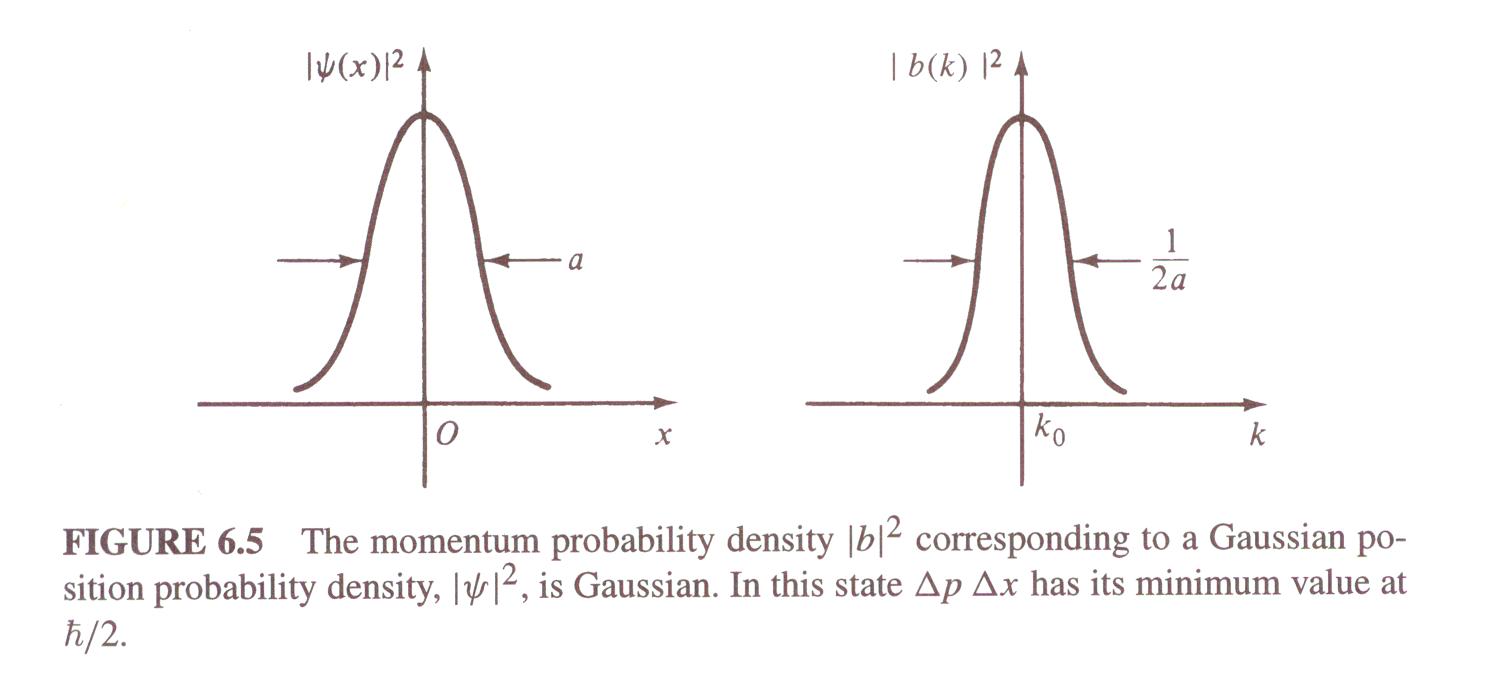 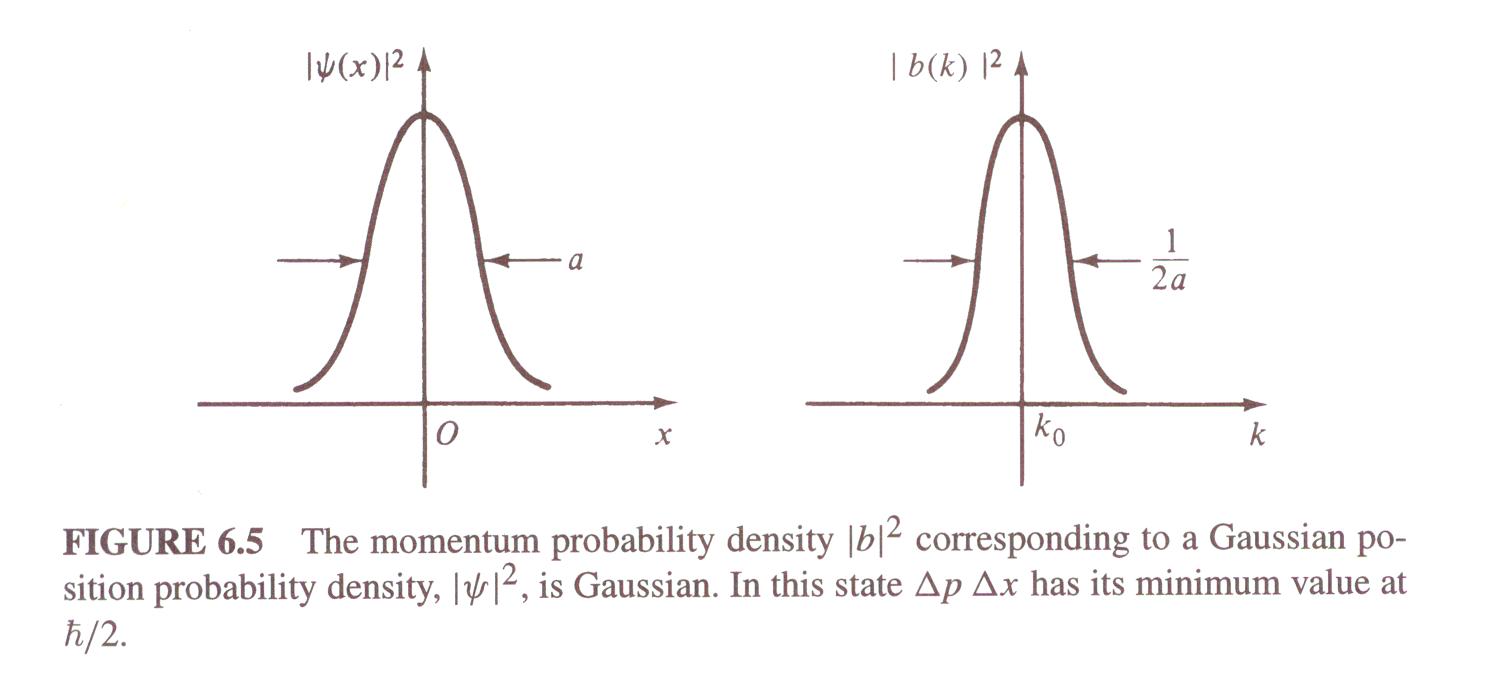 對於波包，動量與位置的不準度滿足測不準原理！
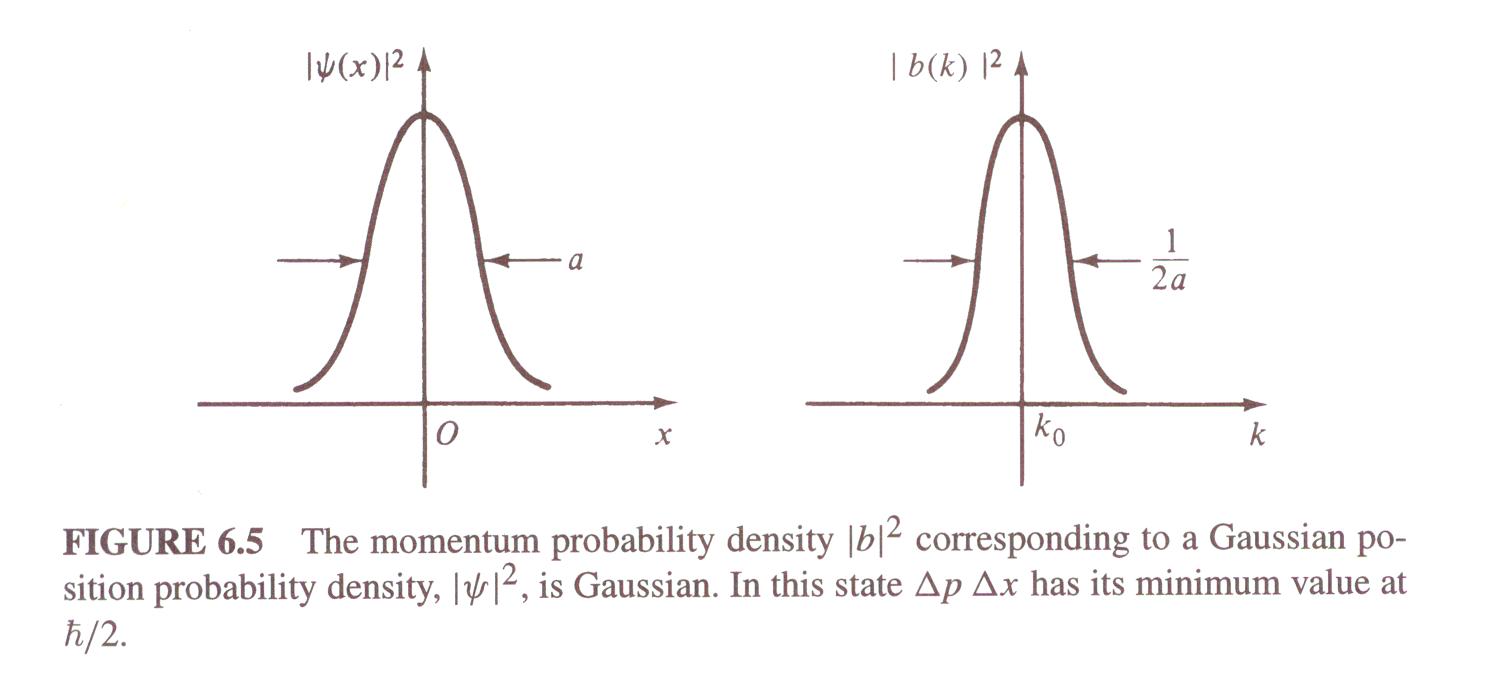 動量的期望值怎麼算？
動量的期望值想當然爾：
期待：動量的函數，例如動能的期望值也可同樣方式記算：
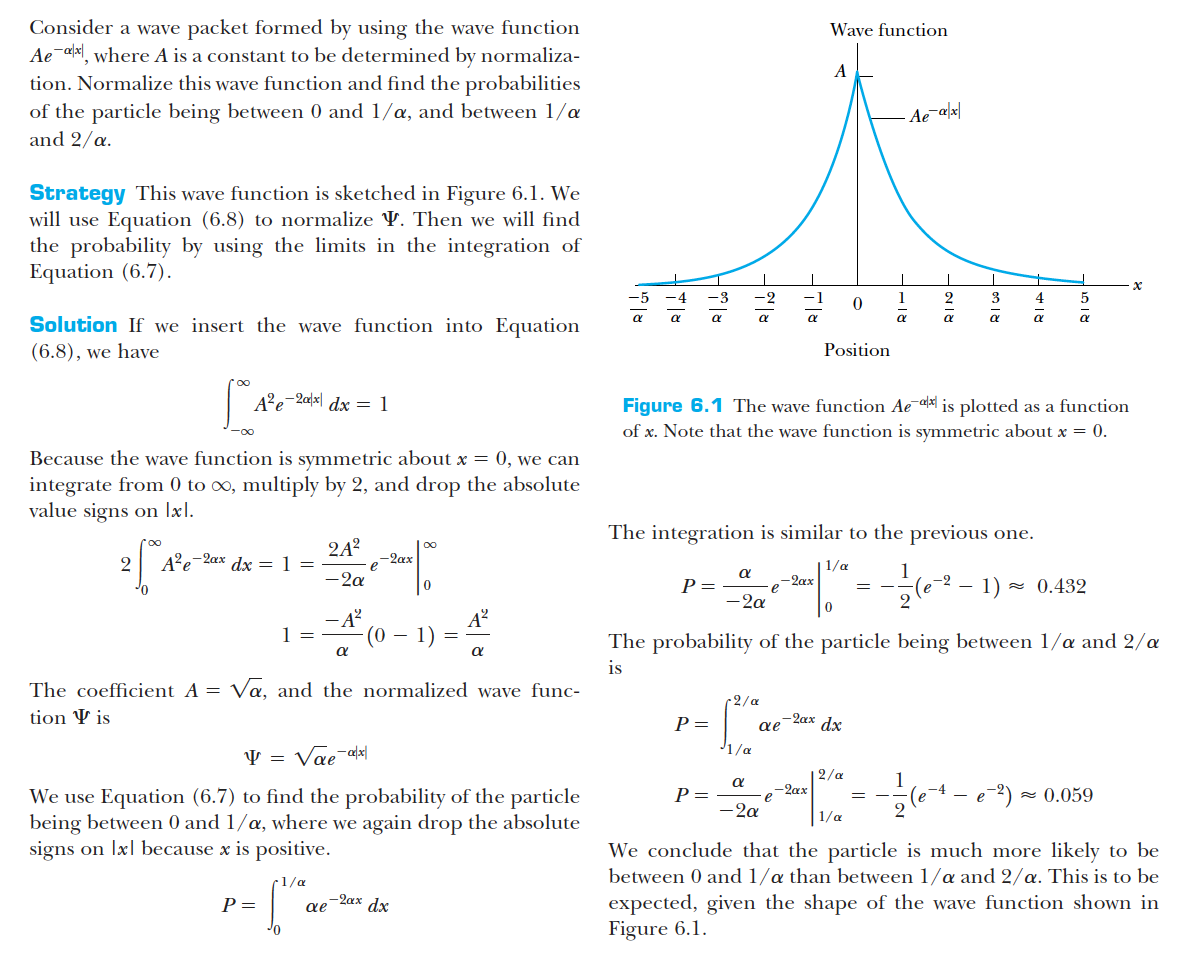 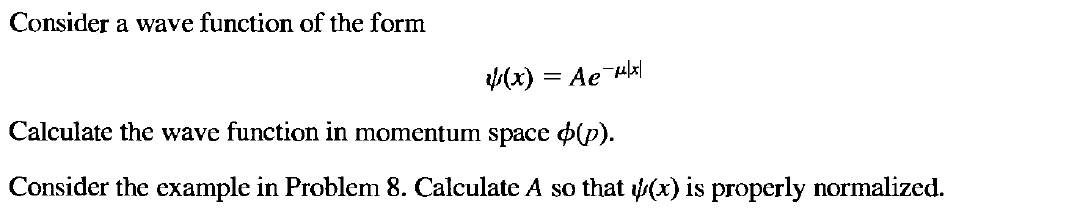 可以驗證：
大膽推想：動量的函數（比如動能）的期望值
當初只是幫助猜想的翻譯表，現在可以稍加修改，正式地搬上量子力學檯面，
有古典對應的物理量就用與古典一樣的形式來組合位置與動量算子：
古典
量子
大膽地假設，所有物理量都對應作用於波函數的運算算子！
該物理量的期望值，就是此運算作用於狀態的波函數，
乘上波函數的複數共軛，最後對空間積分！
位能下薛丁格方程式的解
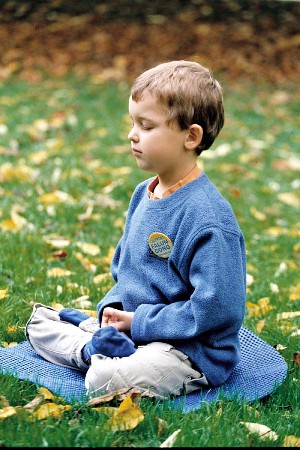 定態 Stationary State
能量的本徵函數
代入薛丁格方程式：
得到：
定態波函數，時間部分不只可以被分離，而且可以被完全決定，
注意：量子力學的能量翻譯為對時間微分的運算：
這好像回到了古典。
而且像古典一樣，只有一個確定值。
之後我們將正式證明對於定態，能量的測量的確沒有不確定性！
定態真的是淡定。
機率密度與時間無關。
其他物理測量的期望值也都與時間無關！
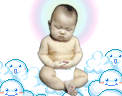 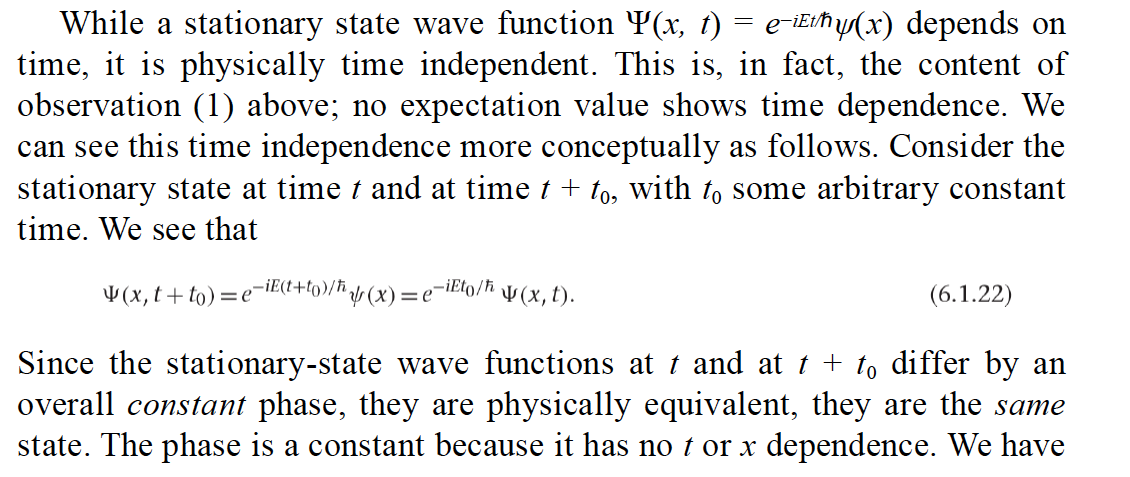 定態解的特點是：時間部分與空間部分分離：
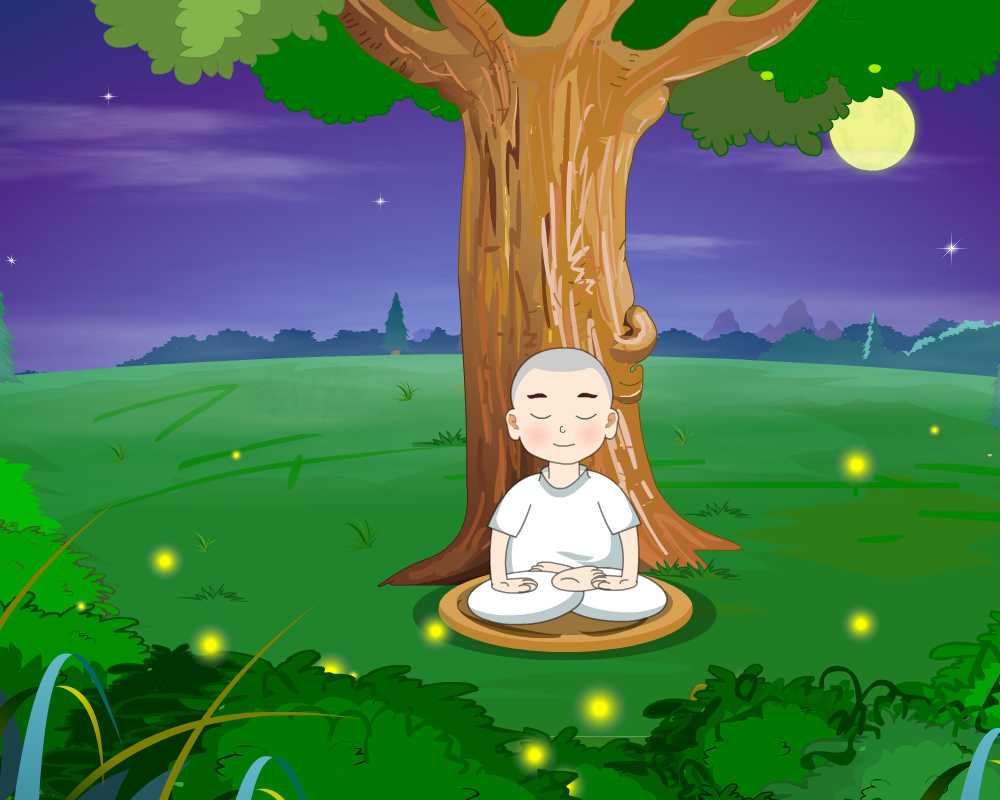 Time-Independent Schrodinger Wave Equation
與時間無關之薛丁格方程式。
定態波函數的空間部分所滿足的方程式：
單獨的Phase，沒有物理意義，定態的電子一直是處於同一個狀態！
從非束縛態開始。首先是大家已經很熟悉的自由電子波，這是定態！
假設
不直接設為零，是因為所得結果可以在一維位能問題運用。
動能
很容易猜到這就是角波數。
其解很簡單，二次微分後與自己成正比，就是指數函數
這是二次微分方程式，上式有兩個未知係數，因此已經是最普遍的解了
自由電子定態
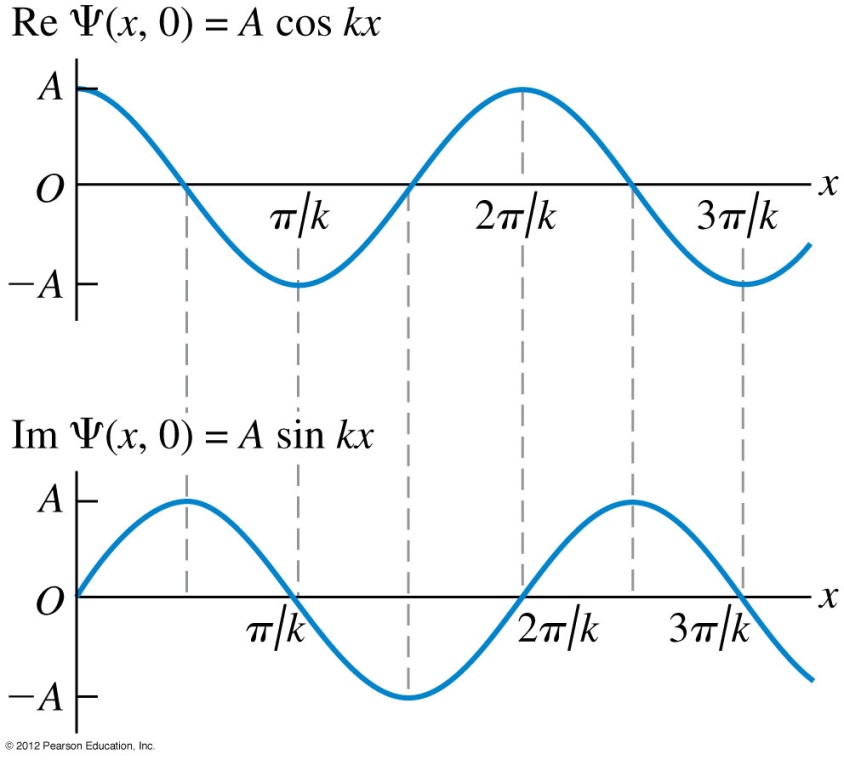 完整的波函數：
因為沒有任何位置資訊，所以稱它為沿+x方向運動並不確實，
它只是擁有+x方向的動量，但並沒有任何東西是在傳播之中。
畢竟這是定態的電子，它的物理當然完全不隨時間變化。
接著討論一個典型束縛態。
無限位能井，盒子中自由電子的定態。
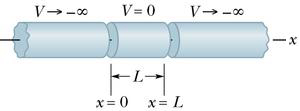 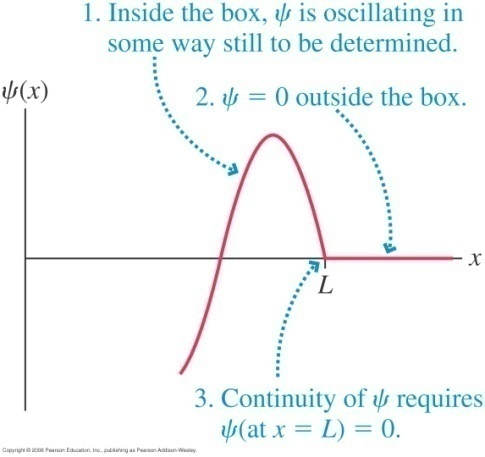 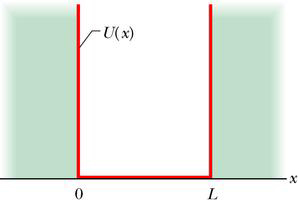 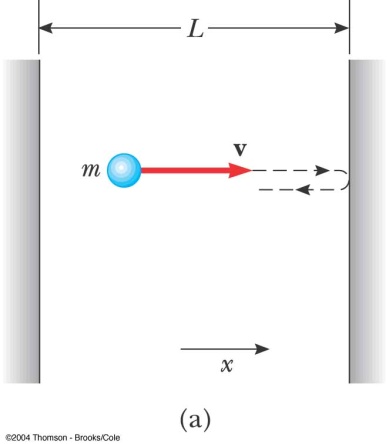 邊界外的位能是無限大，波函數必須為零。否則位能期望值會是無限大！
邊界內波函數必須在邊界上與邊界外波函數連續，
因此邊界內波函數在邊界上必須為零。
邊界條件，對任何時間：
在邊界內，如同自由電子，因此可延用自由電子波。
有邊界之自由電子
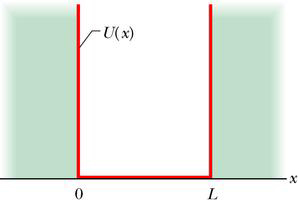 但必須加上邊界條件：
邊界條件：
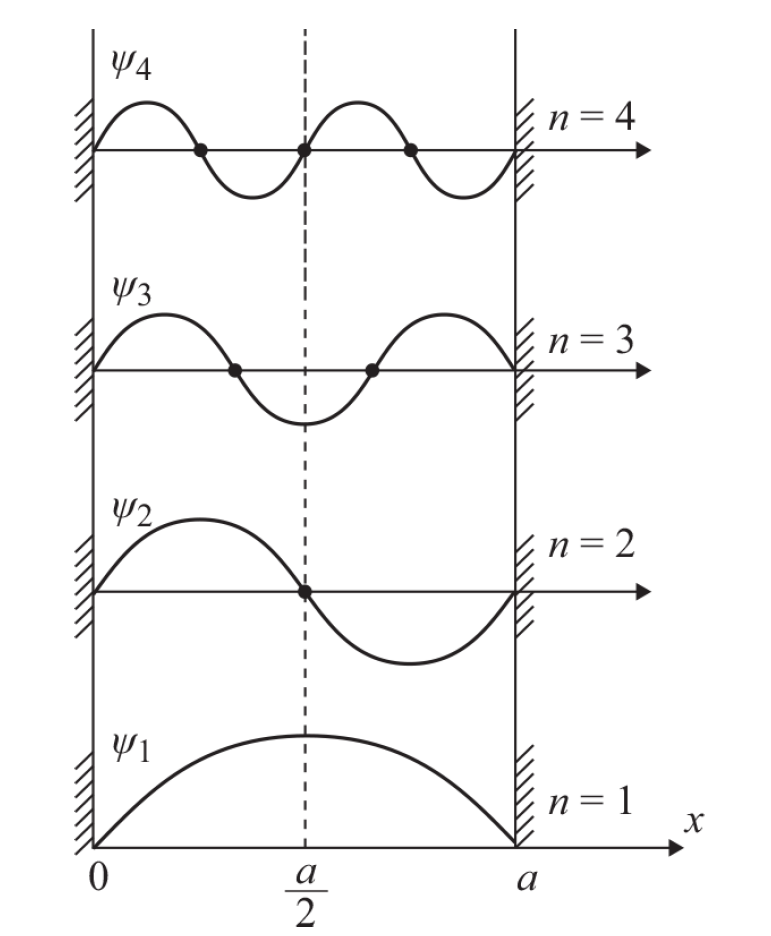 結果與弦波駐波的波函數幾乎一模一樣！
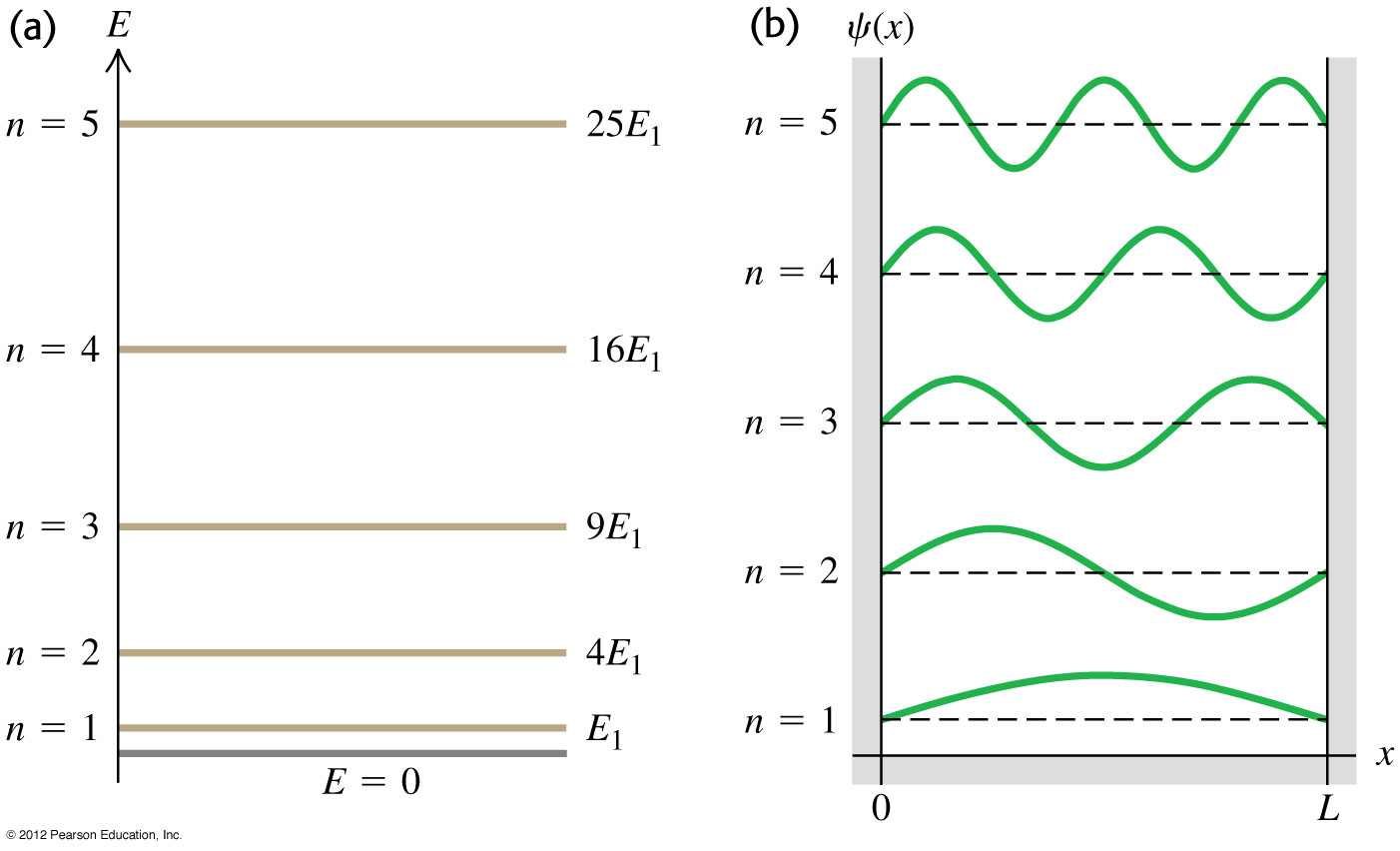 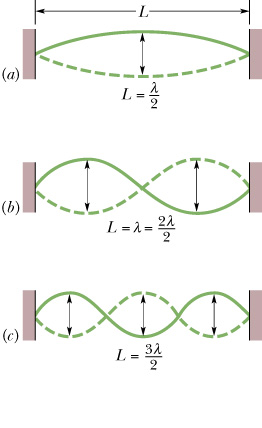 有邊界之電子束縛態波函數的實數部如同駐波，但它必得有虛數部。
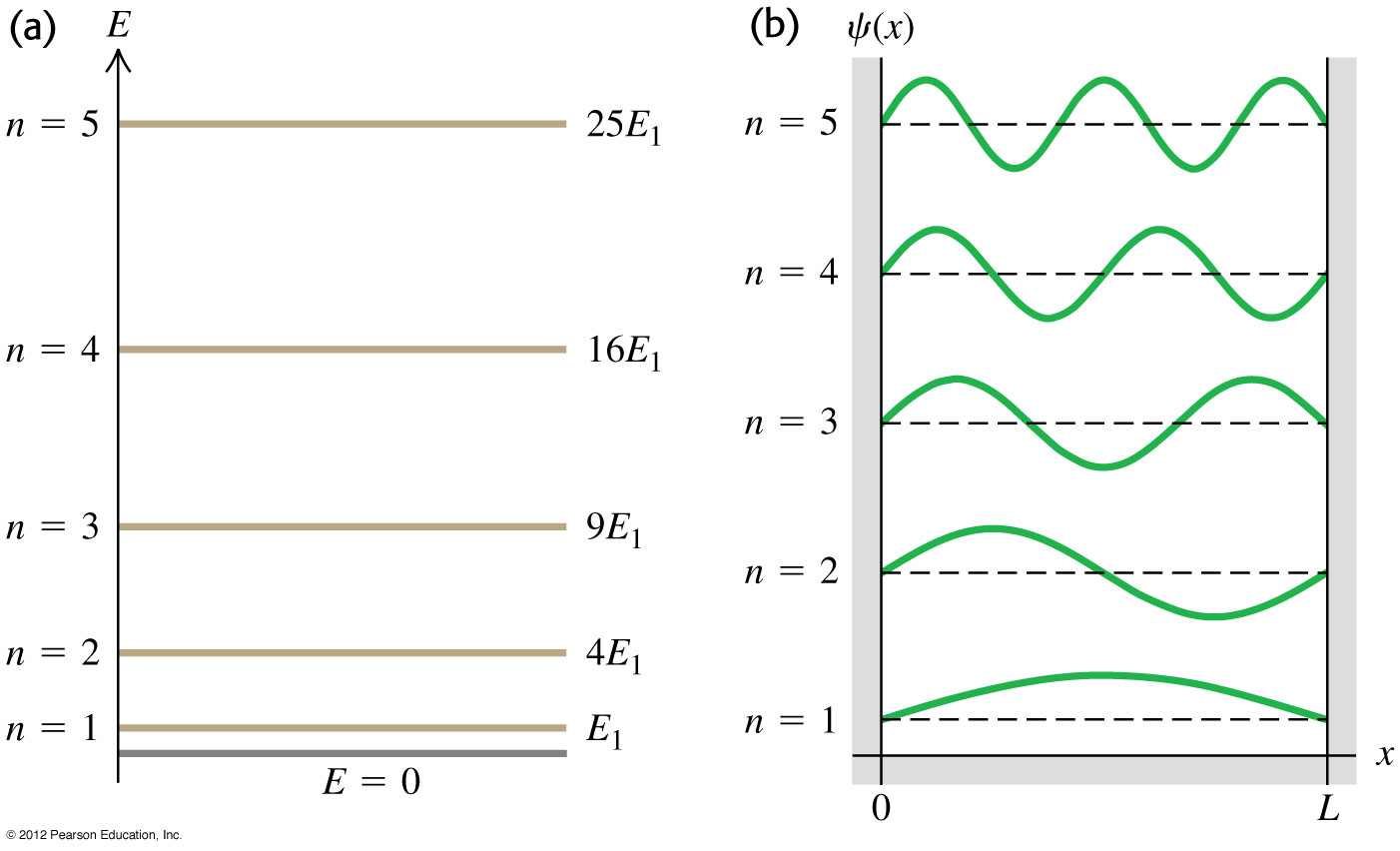 代回去與時間無關的薛丁格方程式：
能量只有在這些值，與時無關薛丁格方程式才有滿足邊界條件的解！
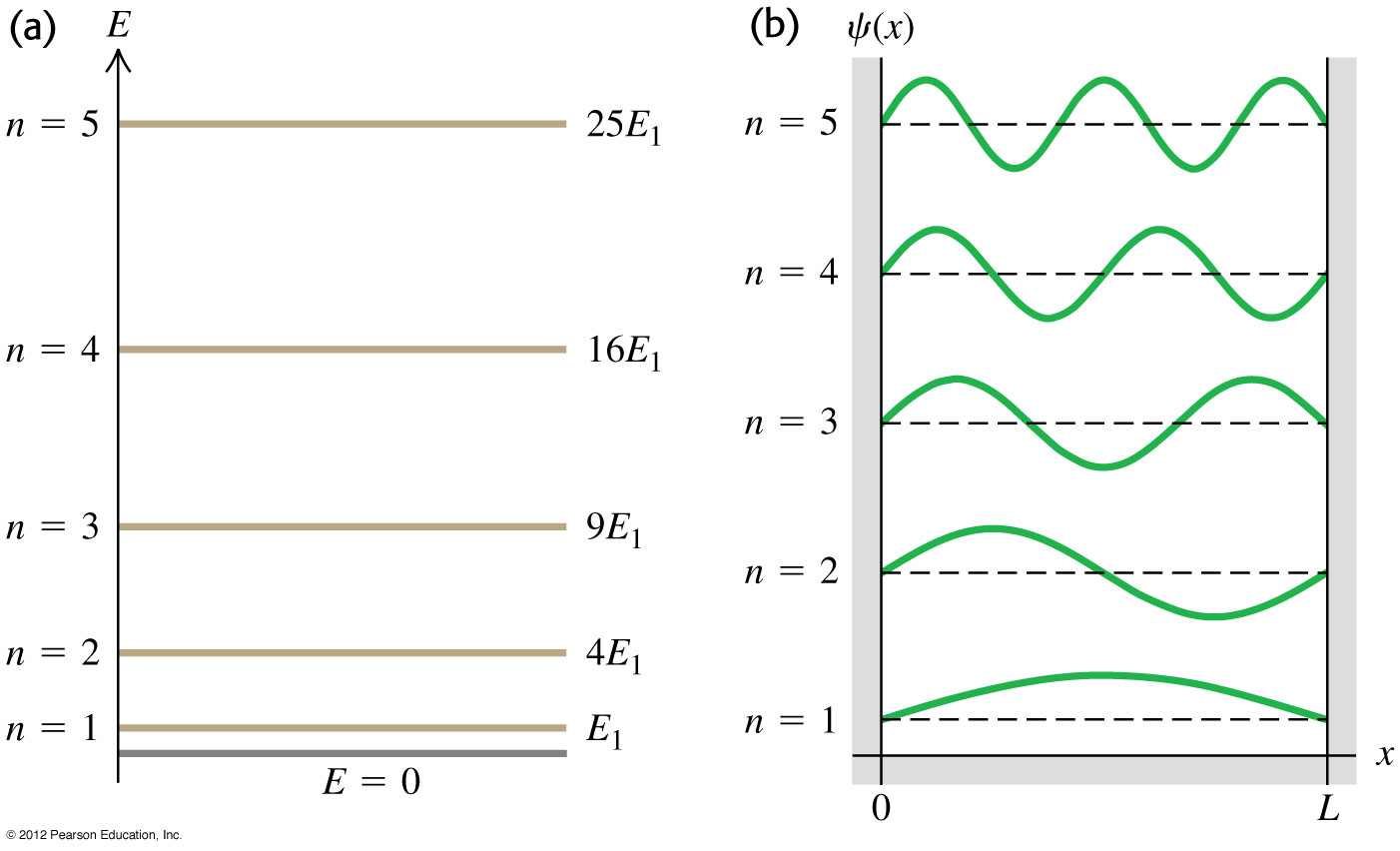 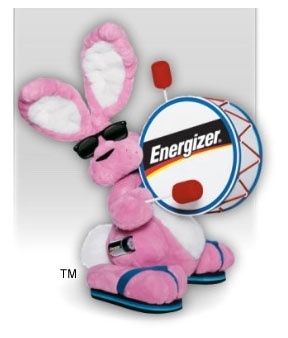 注意基態的動量不為零。
有一能量最低的基態，能量不為零！
電子是靜不下來的！
這是測不準原理的結果。
由歸一化條件可以解出係數 C
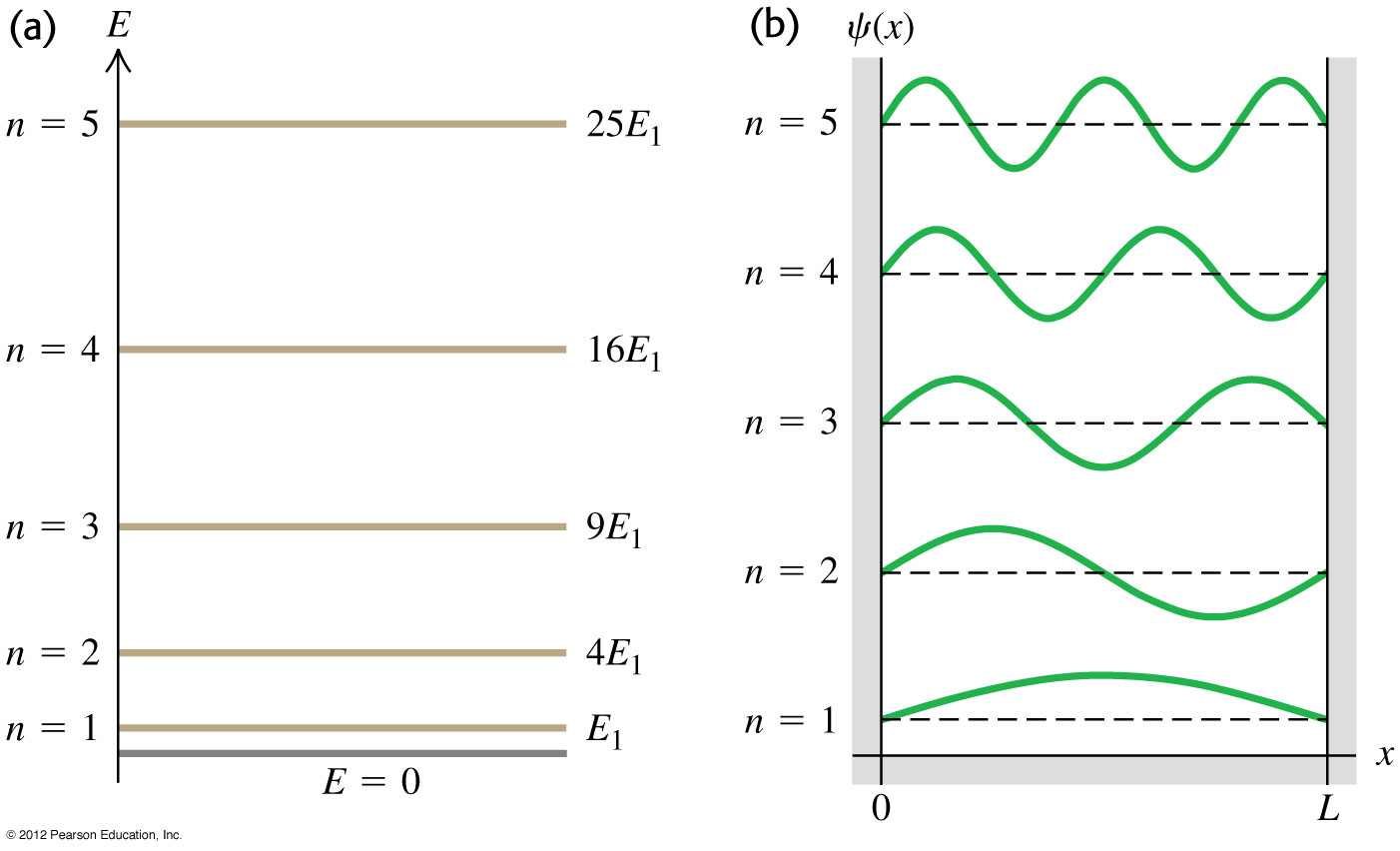 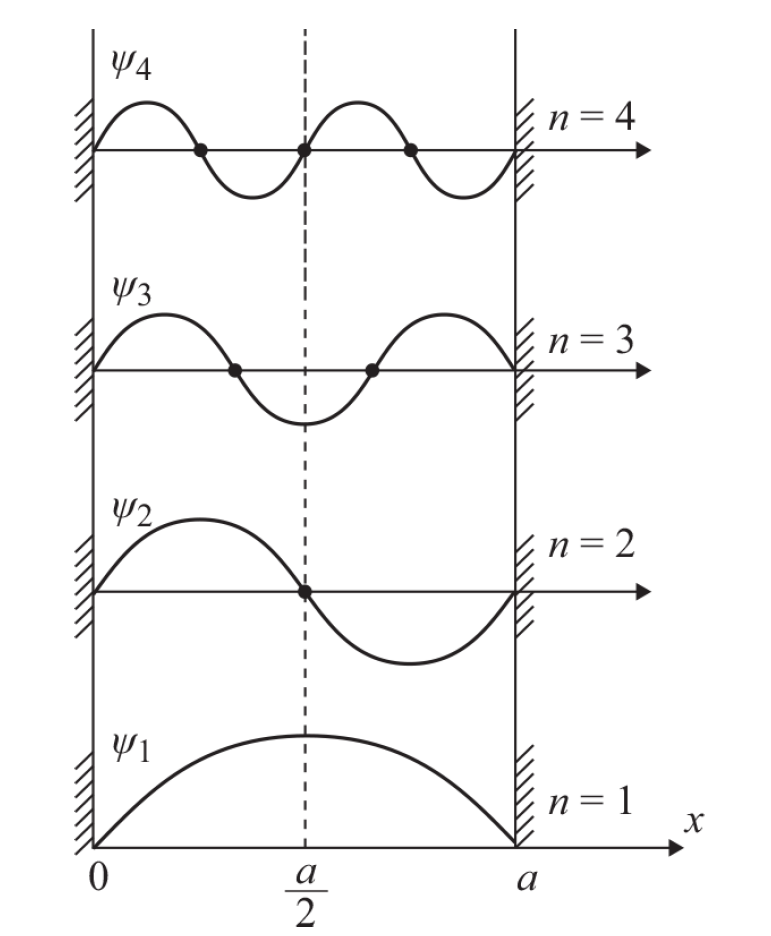 機率密度
稱為節點。
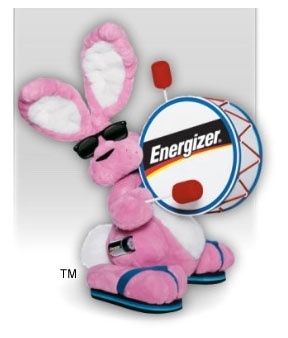 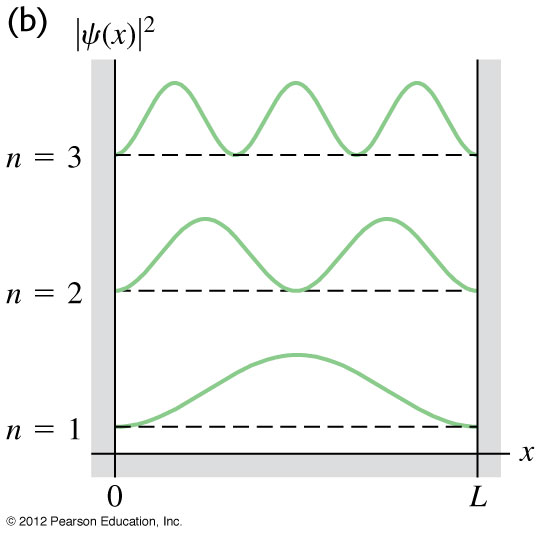 節點
此電子靜不下來，但在節點卻永遠找不到它！
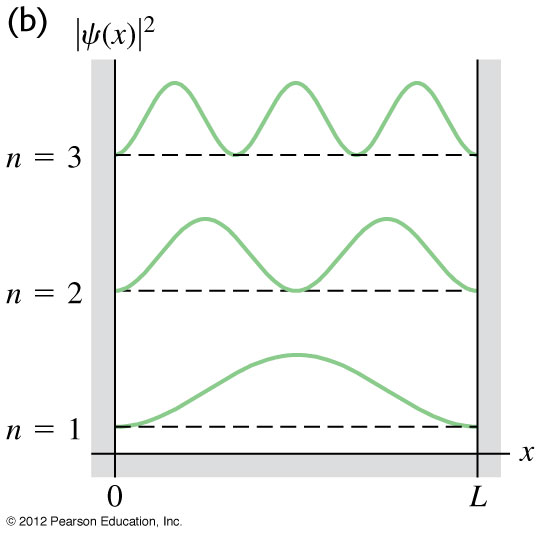 我們很容易就計算這些定態解的各個期望值：
因為對稱的關係：
我們得到動量測量的不準度：
這應該表示：
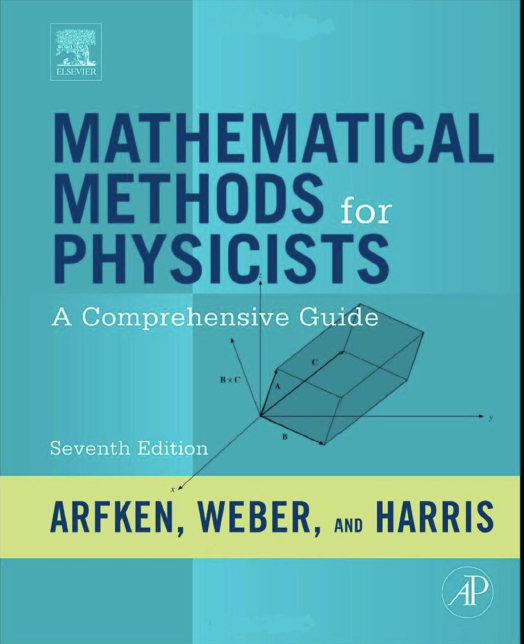 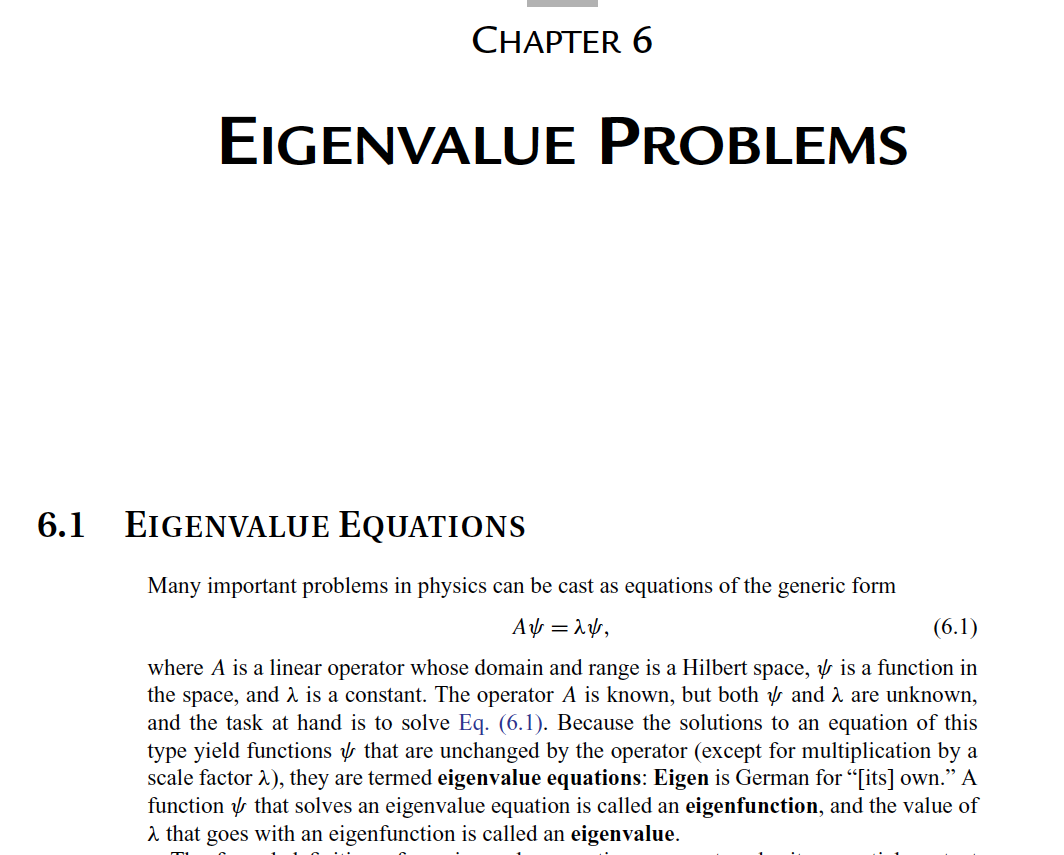 特徵值、本徵值
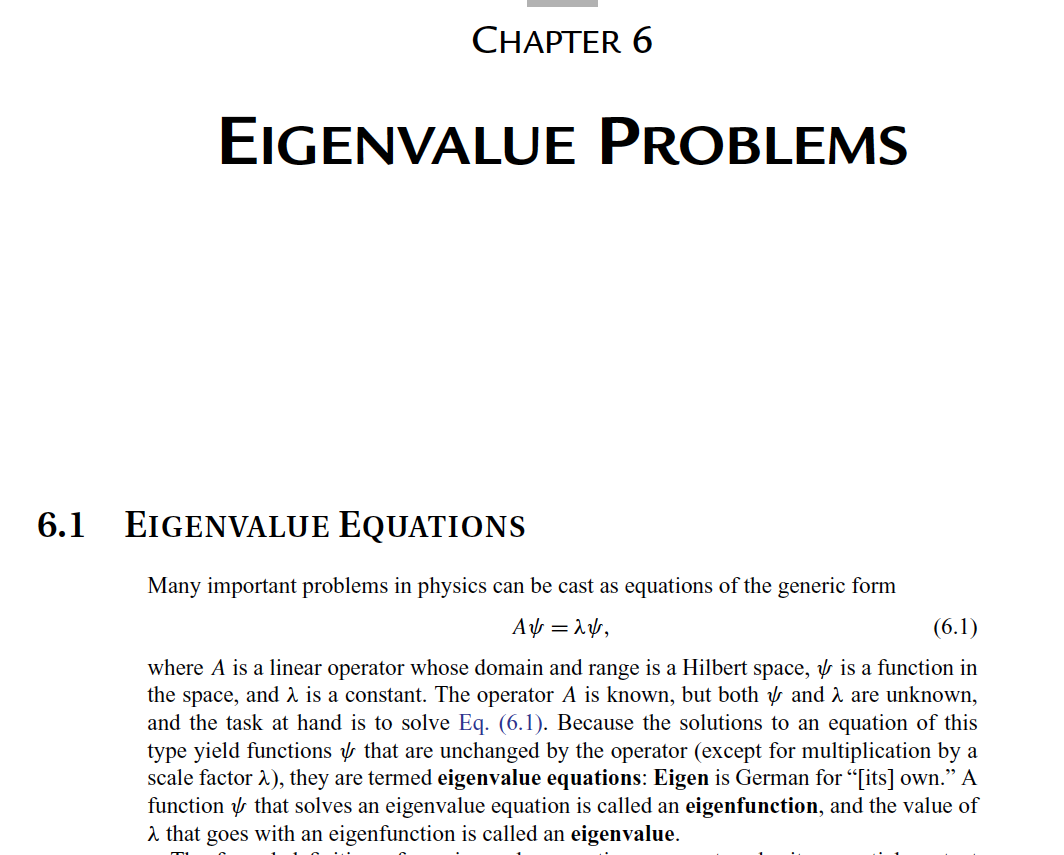 線性算子具有本徵函數 eigenfunction。
左邊就是量子力學中對應的Hamiltan運算子：
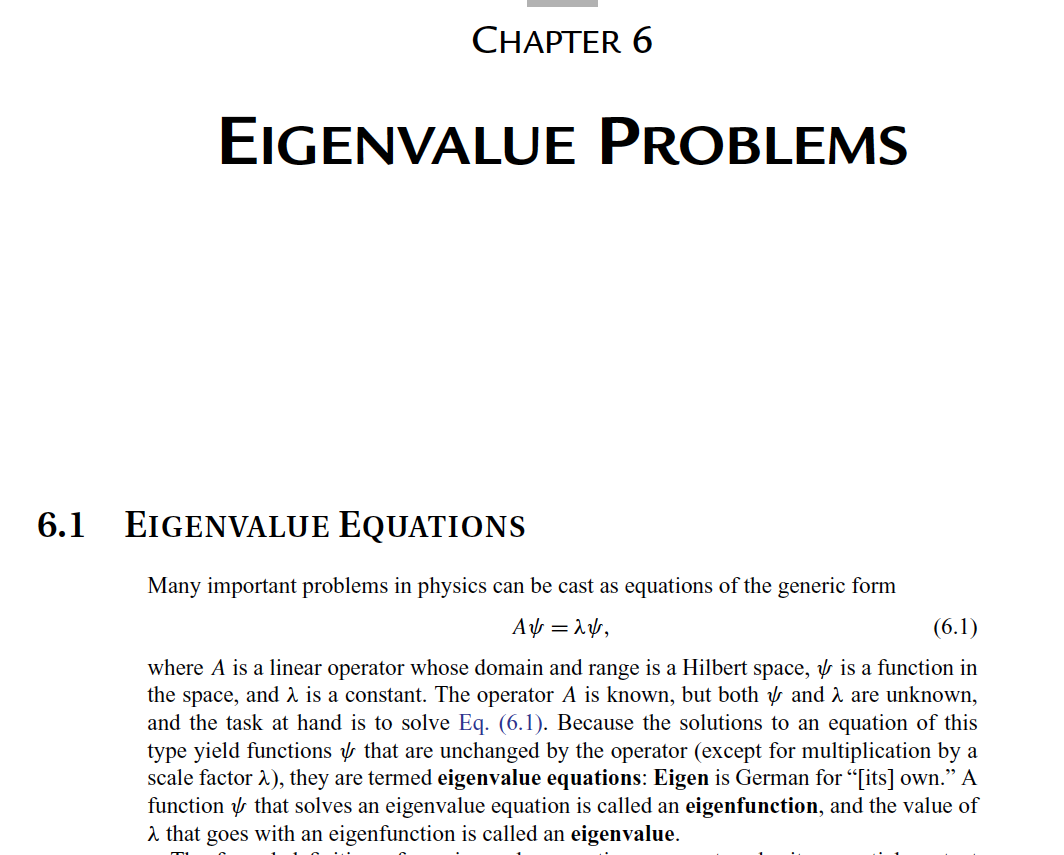 也就是：
能量的本徵函數，之前稱為定態，有很多重要的性質！
對於自由粒子波狀的態，動量是確定的（但位置測量不確定）：
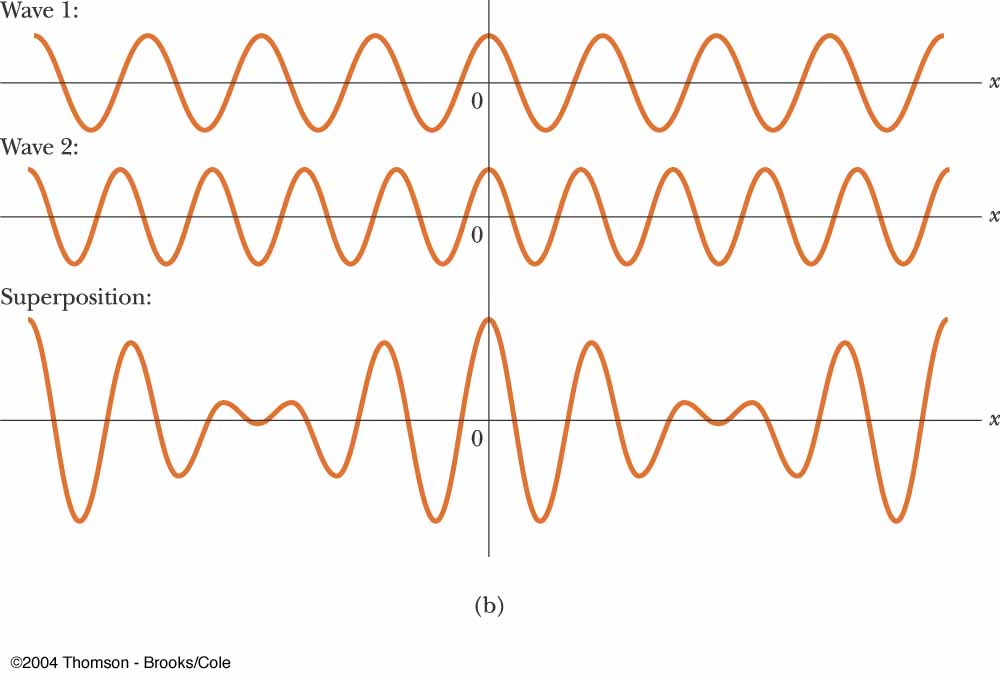 這果然如預期是動量算子的本徵函數：
波函數是一個delta function！
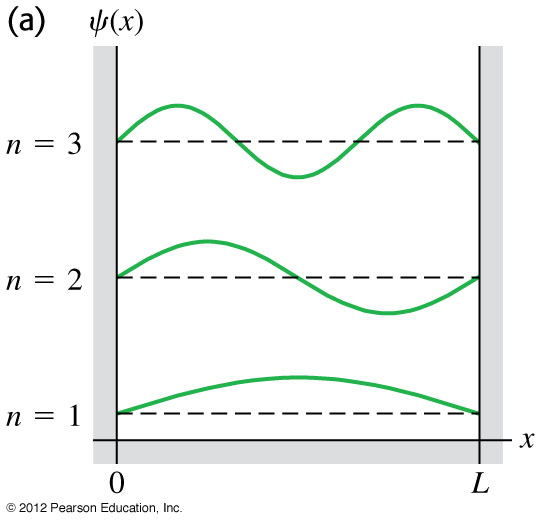 來介紹任意算子的本徵函數普遍具有的幾個重要性質。
不同本徵值的本徵函數彼此正交！正交的意思是：
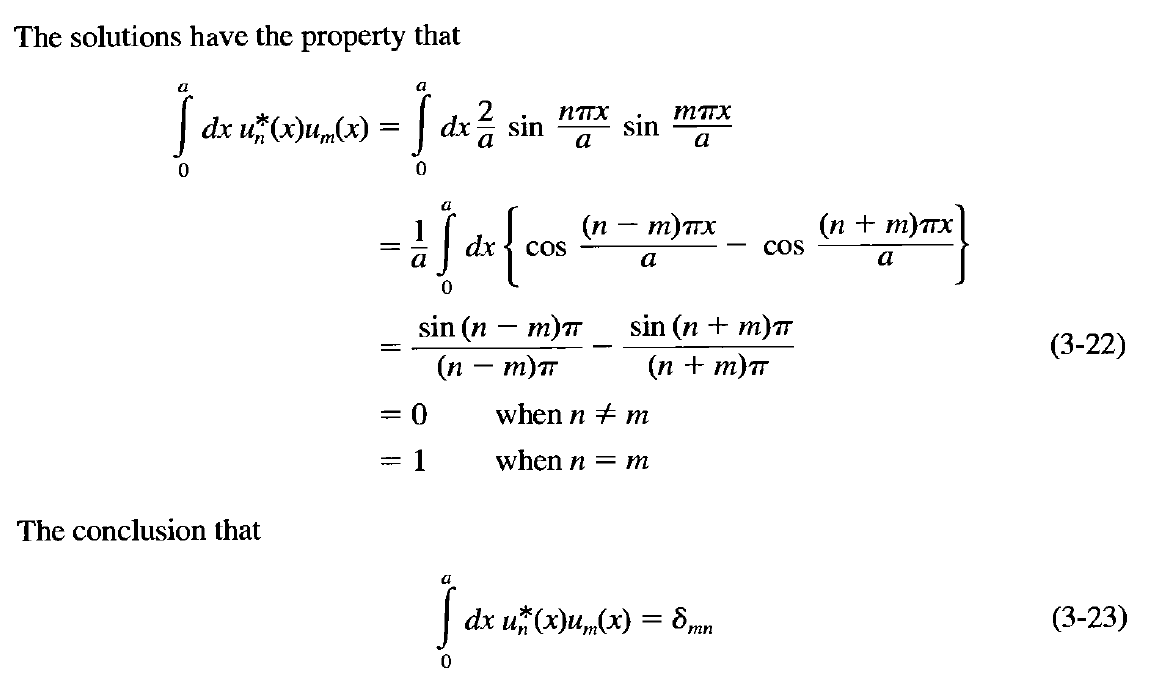 歸一化
展開定理Expansion Theorem
正交定理：本徵函數彼此正交。這很像一組彼此正交的基底！
把狀態視為向量，展開與正交定理，就如同向量空間的向量分析一模一樣！
正交定理：本徵函數彼此正交。這很像一組彼此正交的基底！
在這對應中，最關鍵的是：我們熟悉的積分，在這向量空間內就是內積：
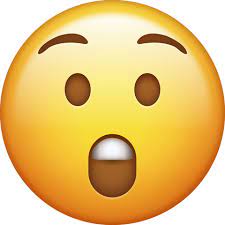 這一展開式提供對無限大位能井位能下薛丁格波方程式的普遍解法：
根據展開定理，這永遠可以做到！
乘完之後依同樣方式疊加，整個波函數也就滿足薛丁格波方程式。
我們已經在自由薛丁格方程式用了這樣的策略！當時的正弦波就是定態。
很明顯，這個程序不只適用於無限大位能井，原則上適用於任何位能。
兩端固定的弦的任一起始條件可以用駐波模式來疊加：例如下圖：
各個定態就會各自演化後再疊加。
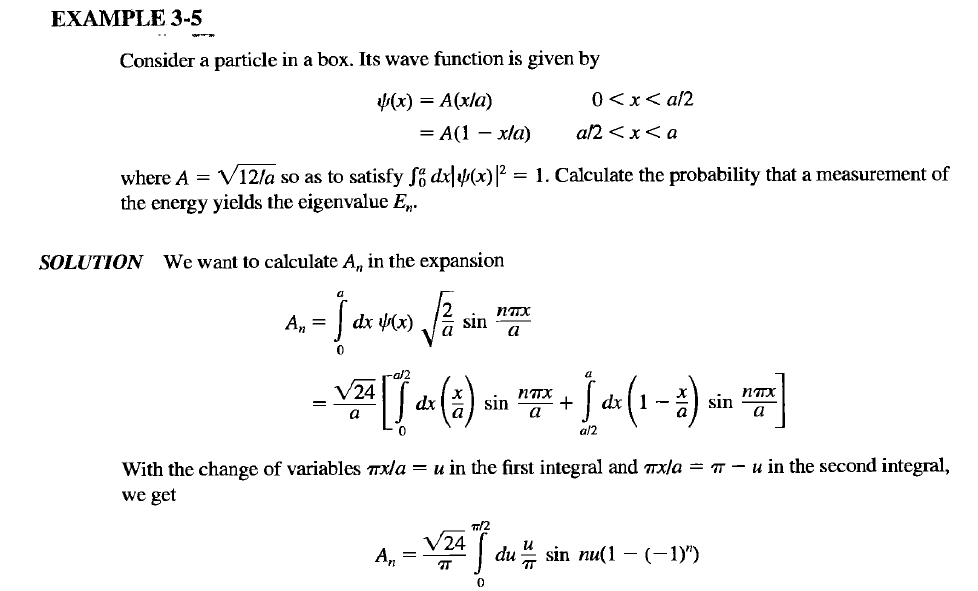 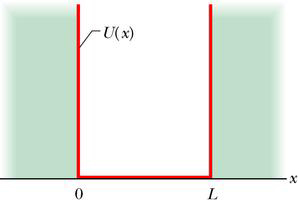 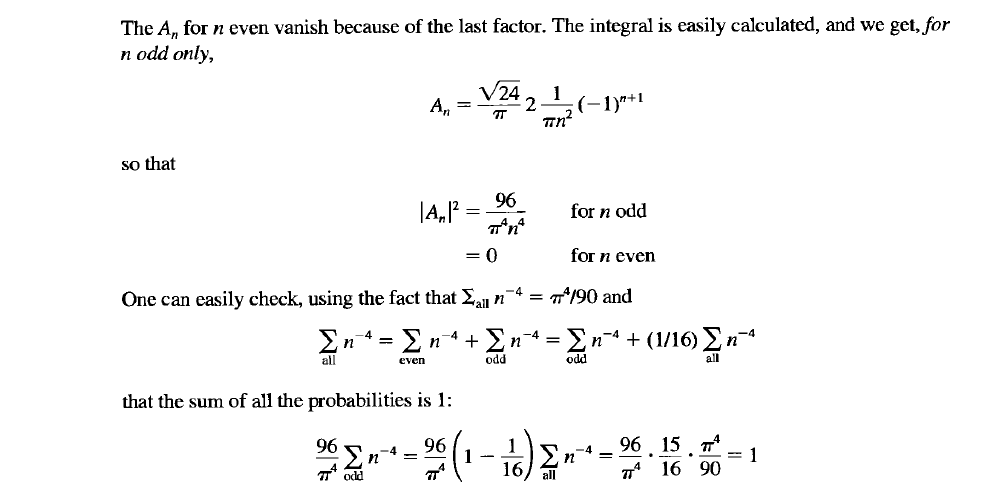 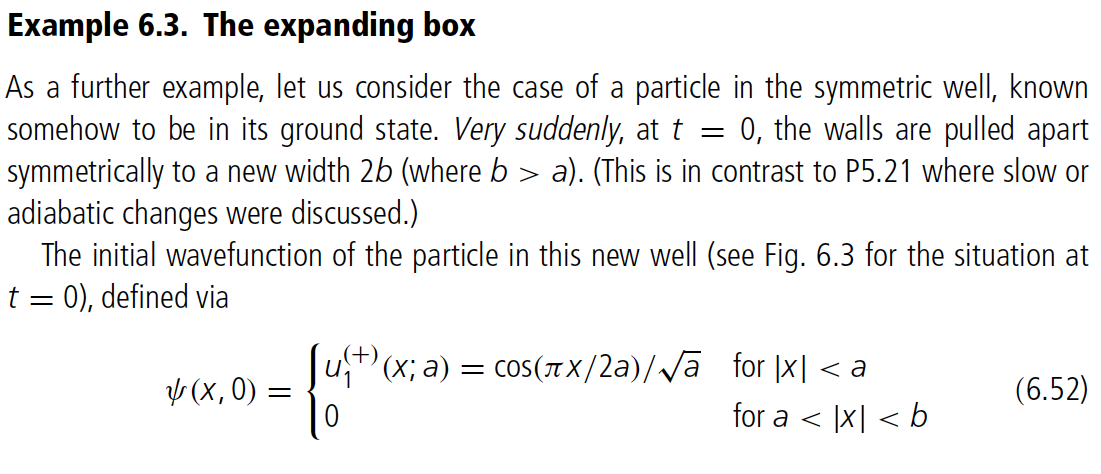 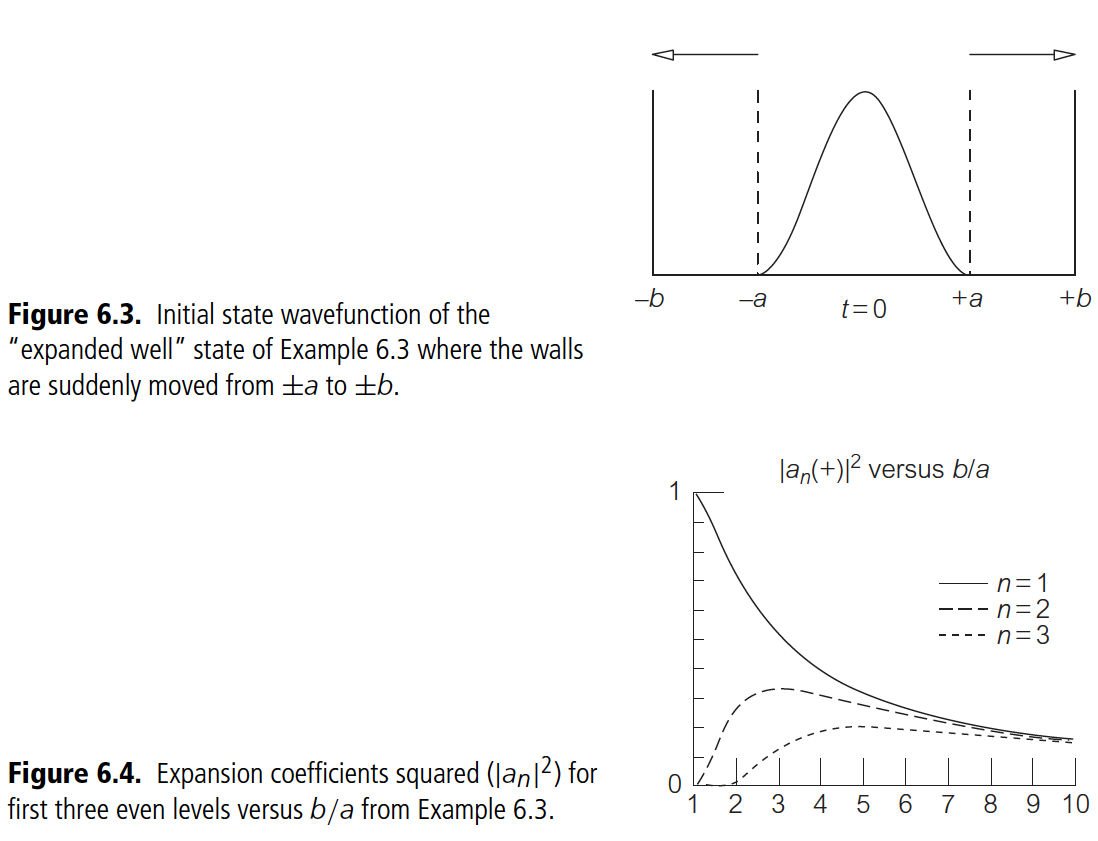 Measurement Theorem 測量定理
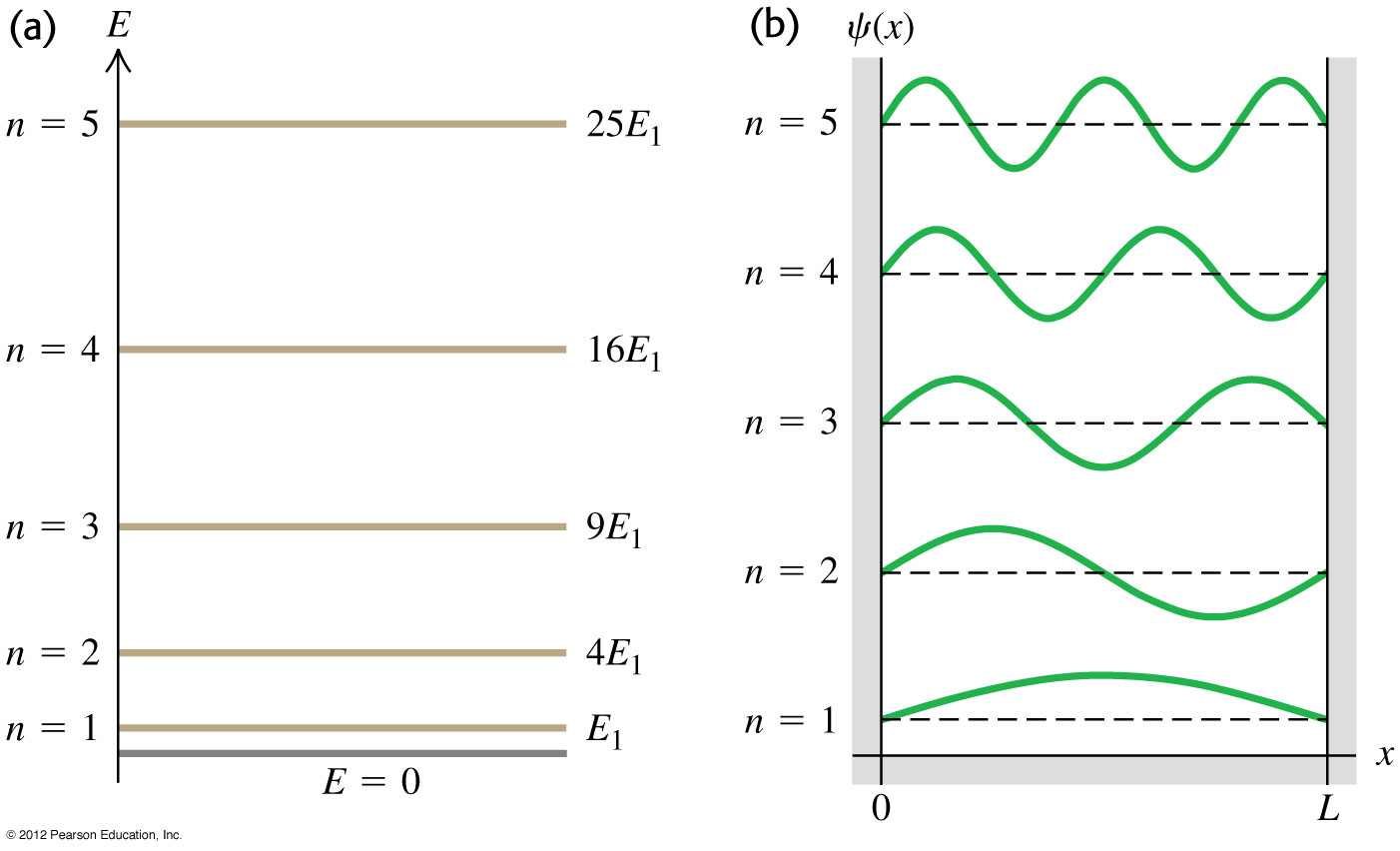 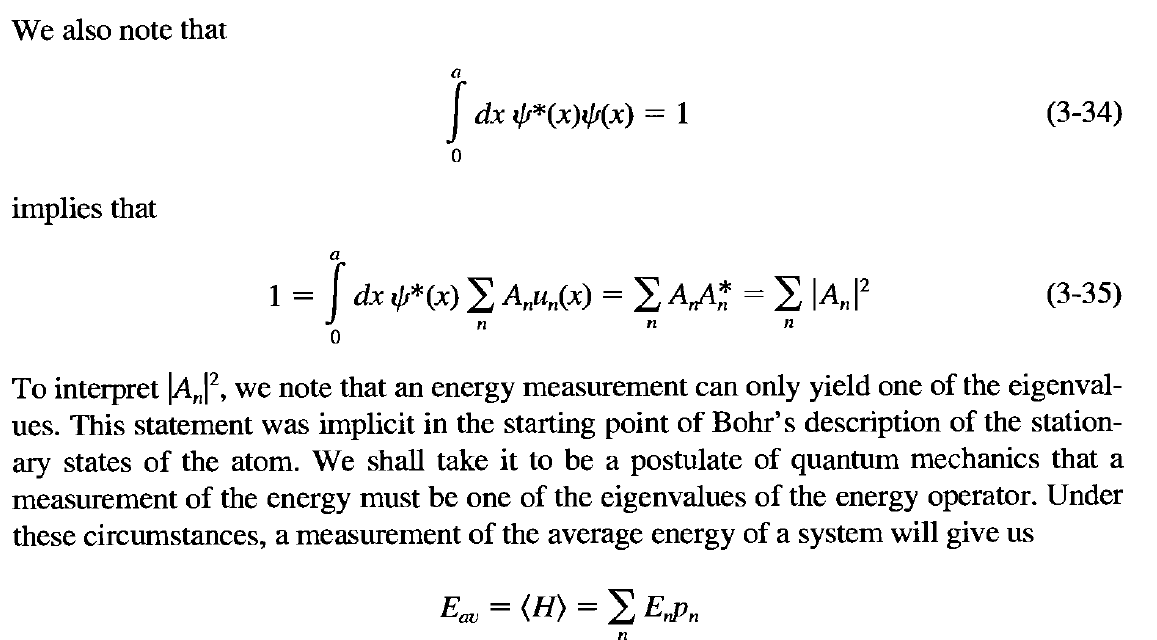 到此，無限大位能井內的電子，不一定是在定態，能量的量子化完全確立！
測量結果確定的狀態就是該物理量算子的本徵態。
當然每一次測量結果不會是確定的！崩潰變成的狀態也就不確定。
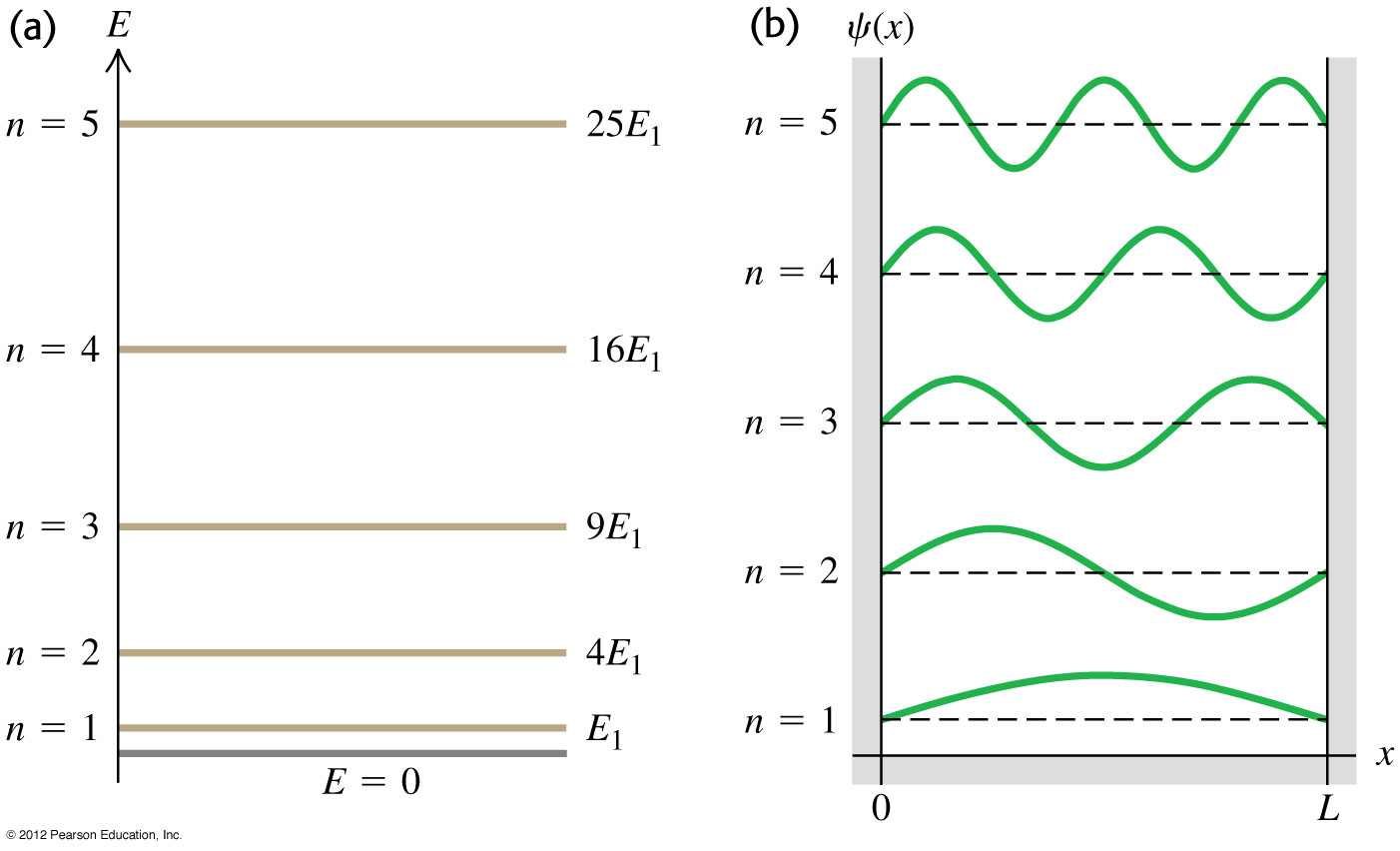 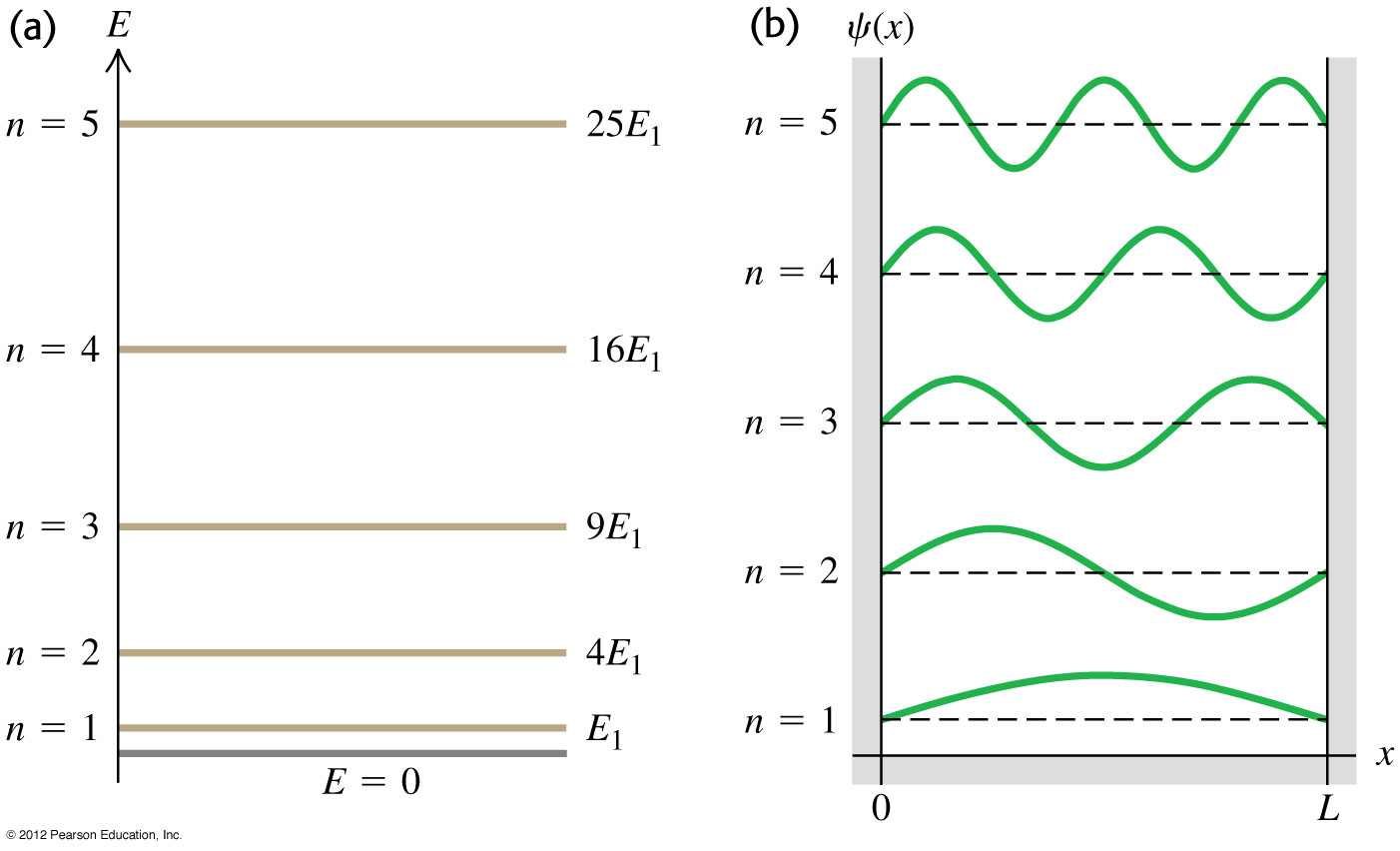 階梯狀位能散射
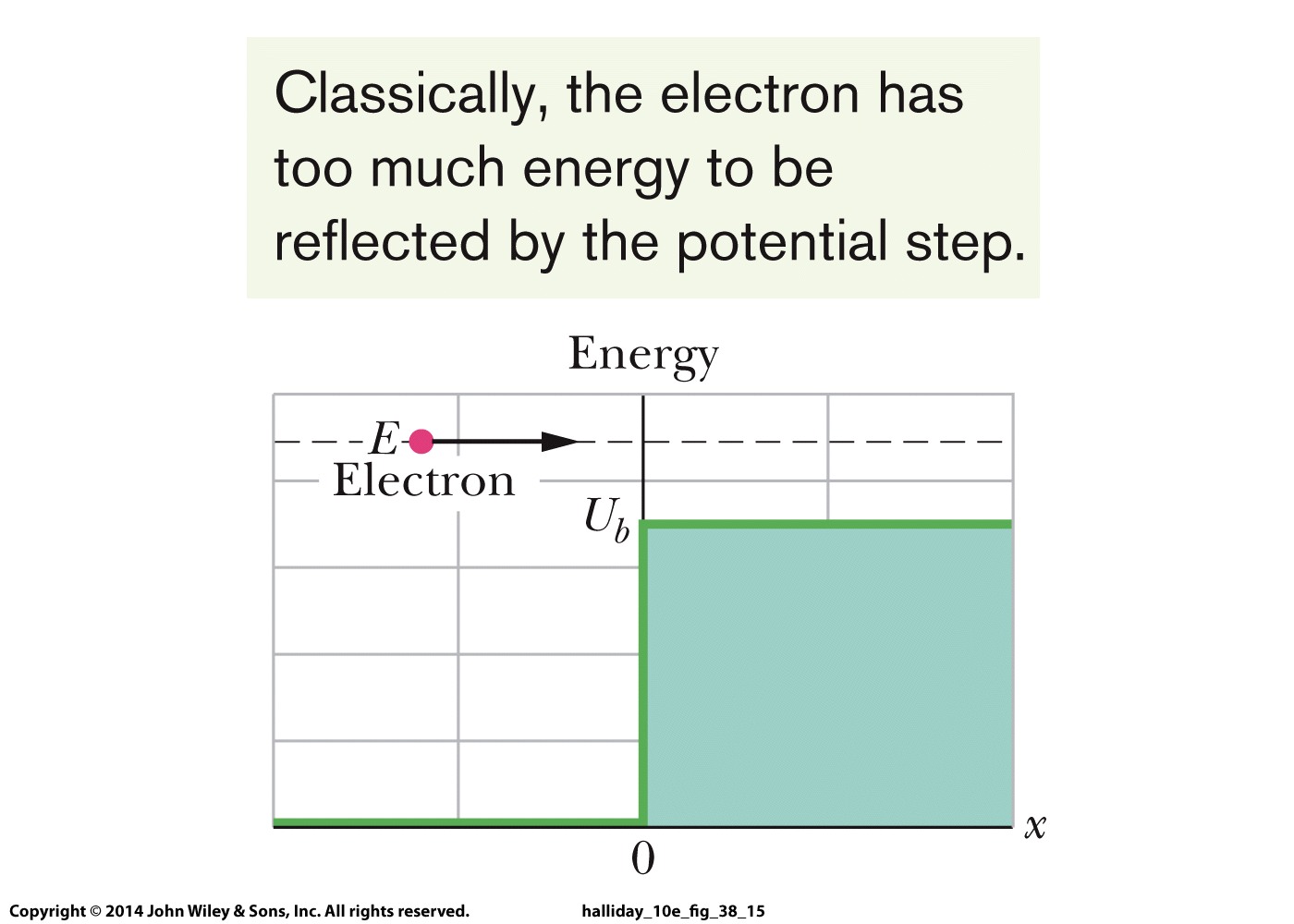 解這個位能下的定態，即能量的本徵函數。
也就是解與時間無關的薛丁格方程式。
反射與透射
在兩個區域內分別都是自由粒子，自由電子波定態解可以適用：
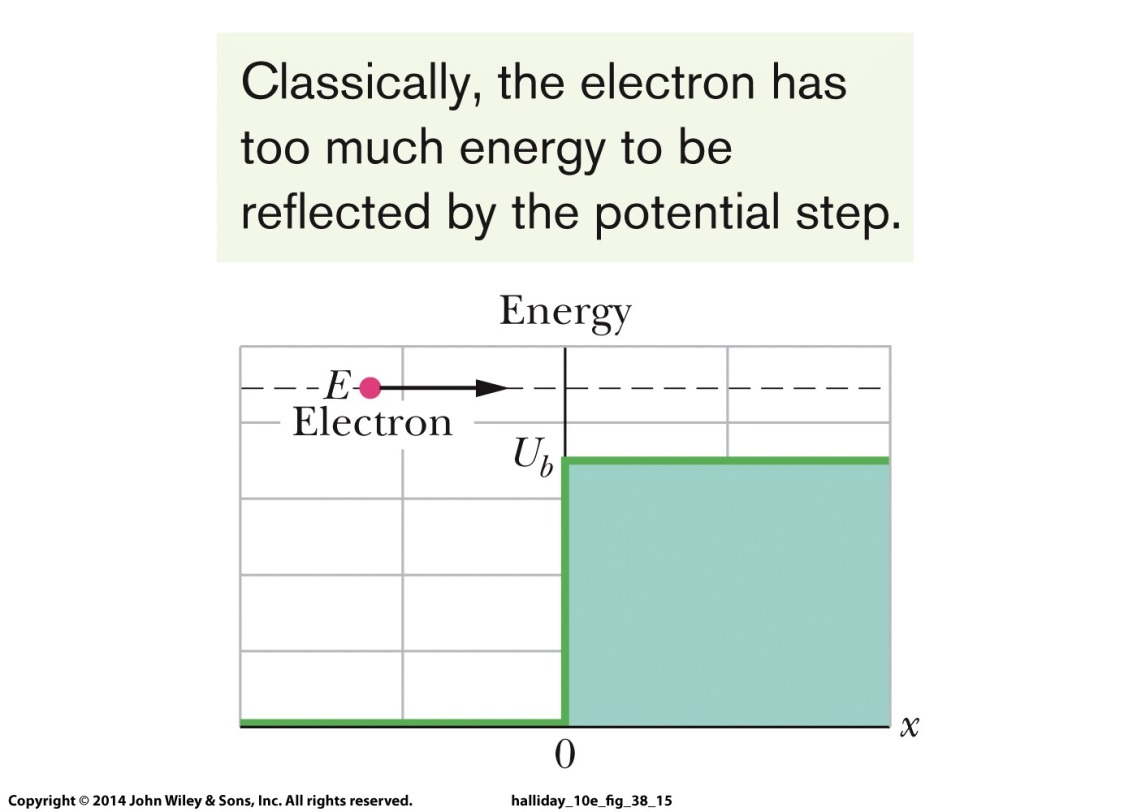 由左向右入射的正弦波，在邊境產生向右的透射波，及向左的反射波。
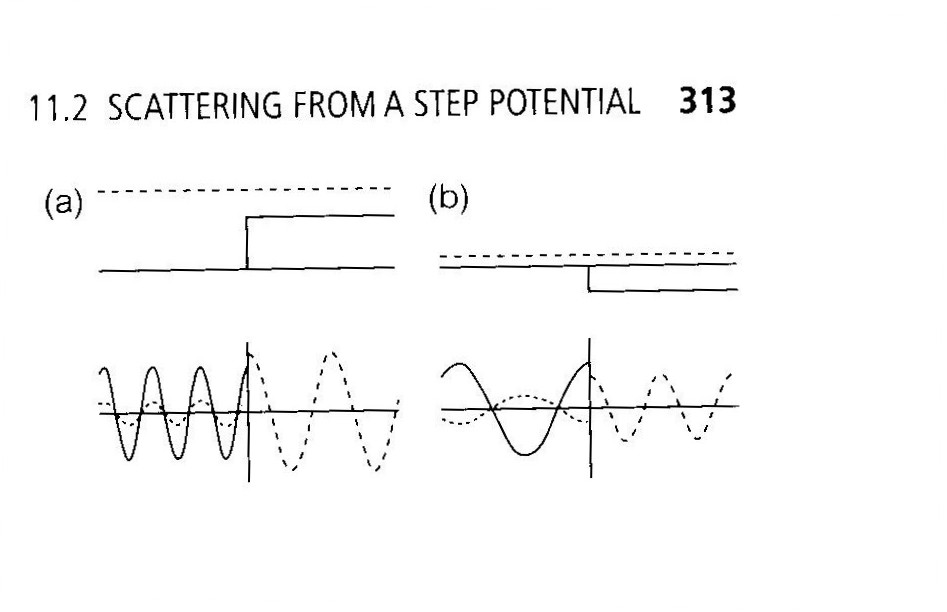 入射波
透射波
反射波
由左向右入射的波，嚴格應該用波包處理，
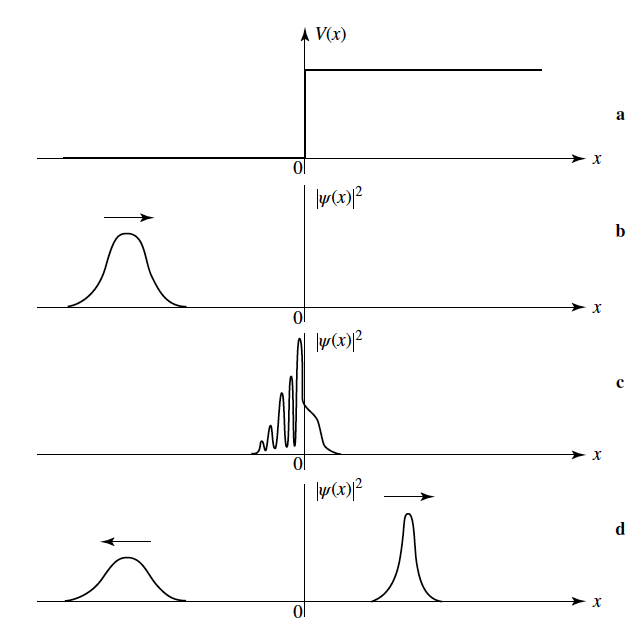 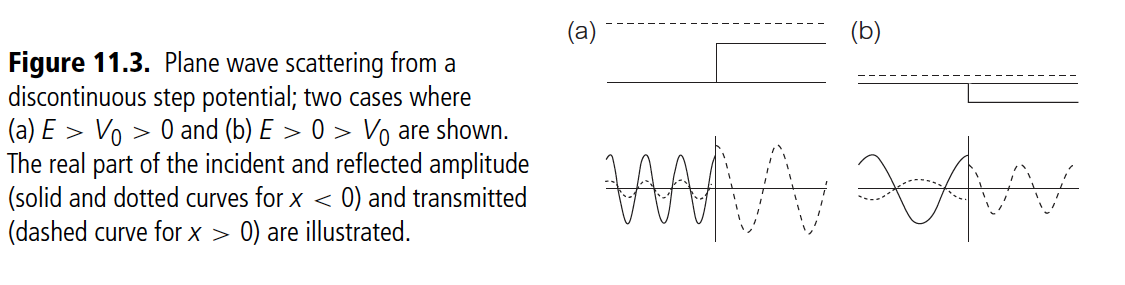 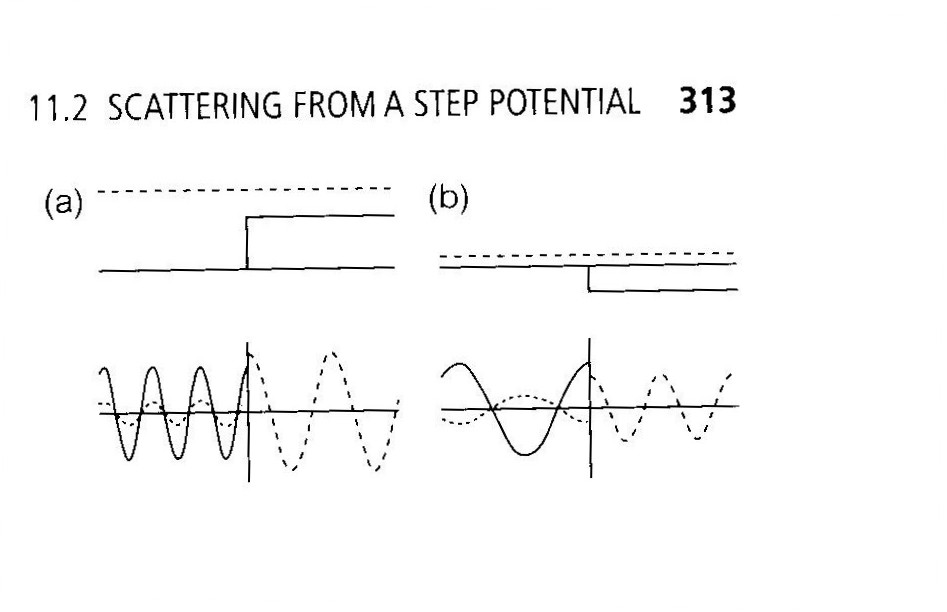 入射波
透射波
反射波
我們得到的定態解，乘上時間演化就是完整的波函數：
入射波的相位會向右傳播，透射波也向右，反射波的相位向左傳播。
機率分布
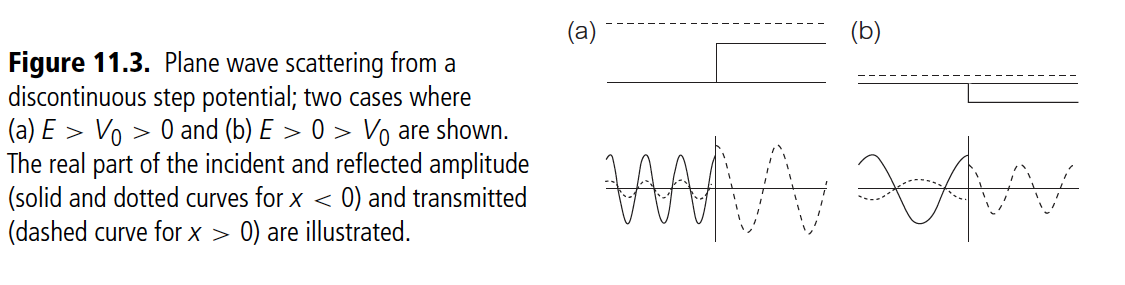 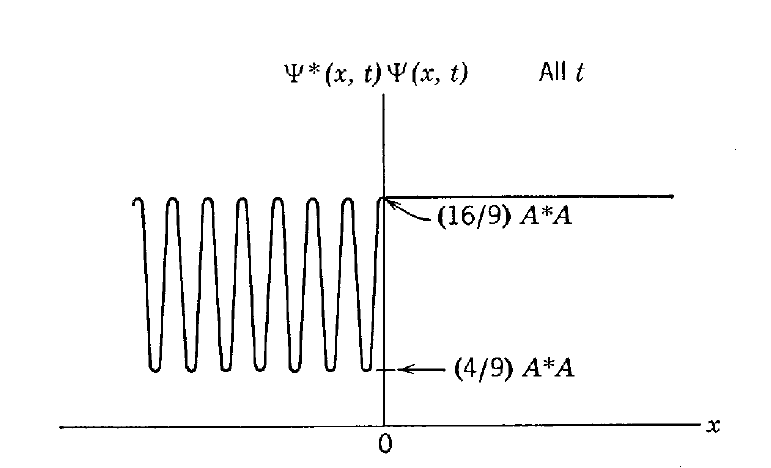 反射的波與入射波疊加干涉！機率分布與位置有關。
但機率總和是無限大，以上的解並不能歸一化。
階梯狀位能全反射
如果
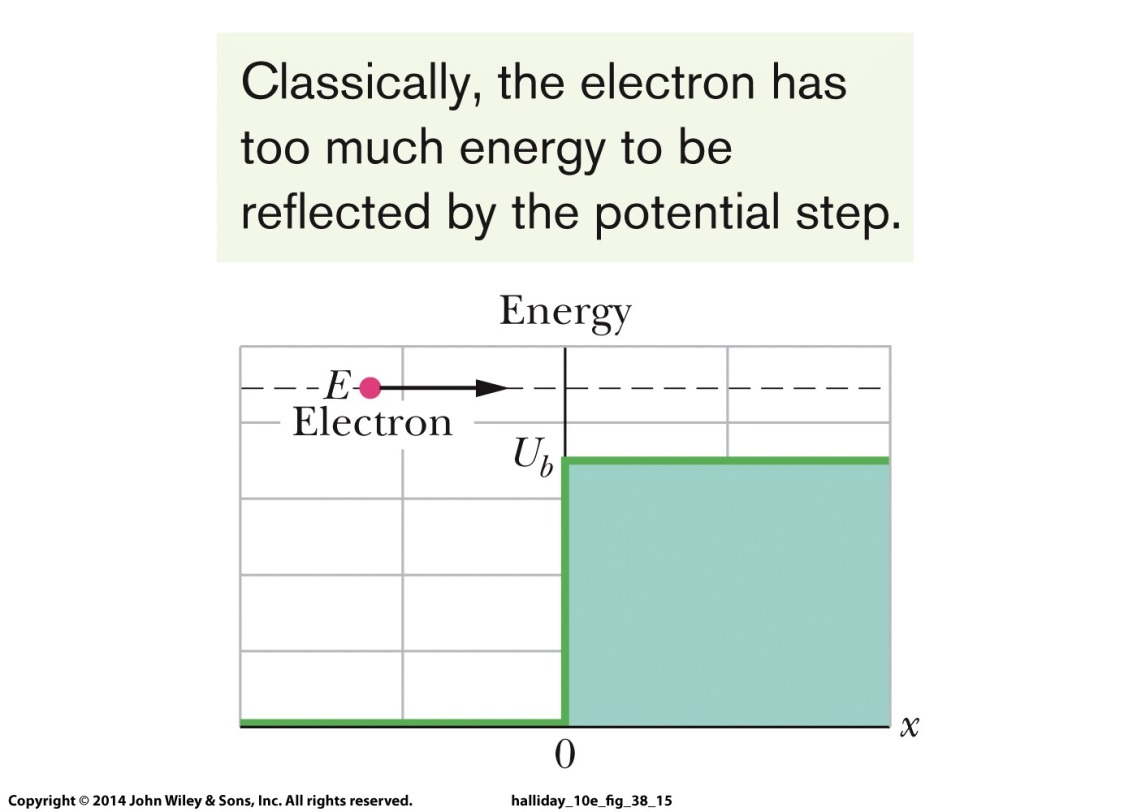 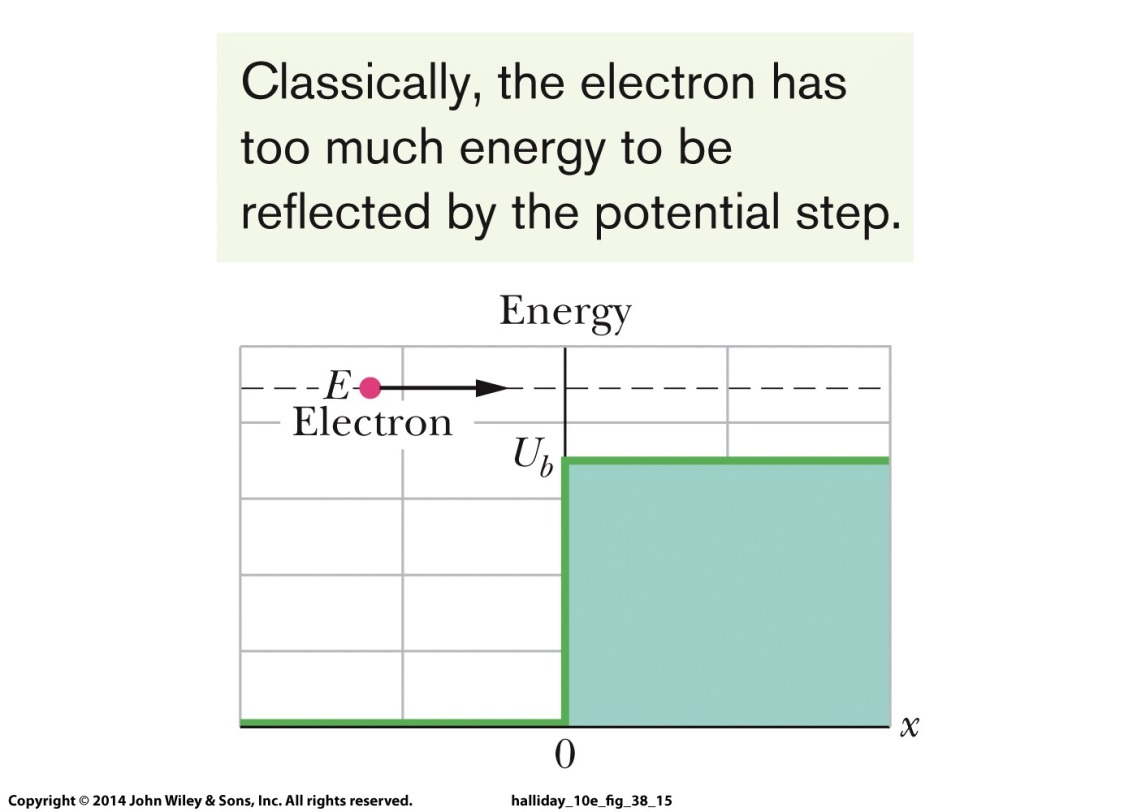 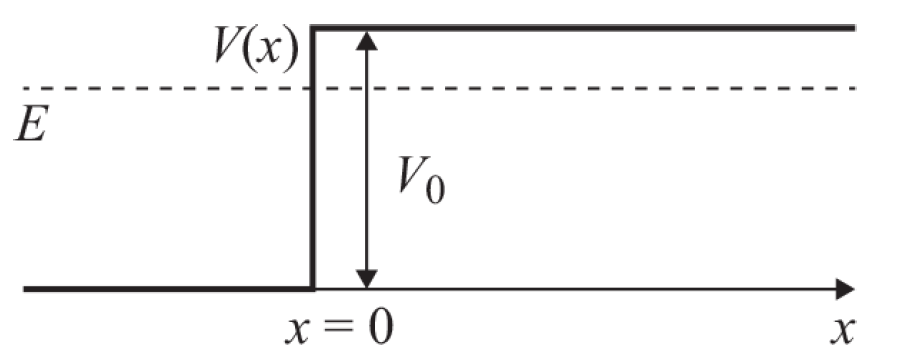 古典粒子不能存在這樣的區域
但與時間無關的薛丁格方程式依舊有解：
在量子力學中，波函數還是有解，只是不再是正弦波，而是指數函數。
進入折返點內禁止區後，振幅會指數遞減！
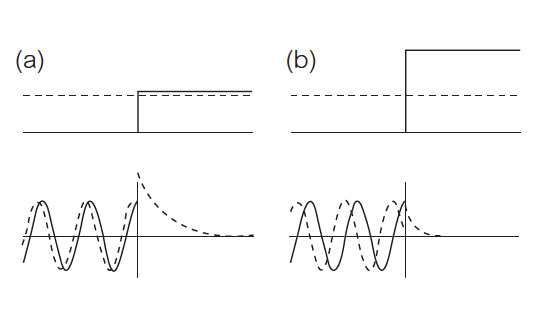 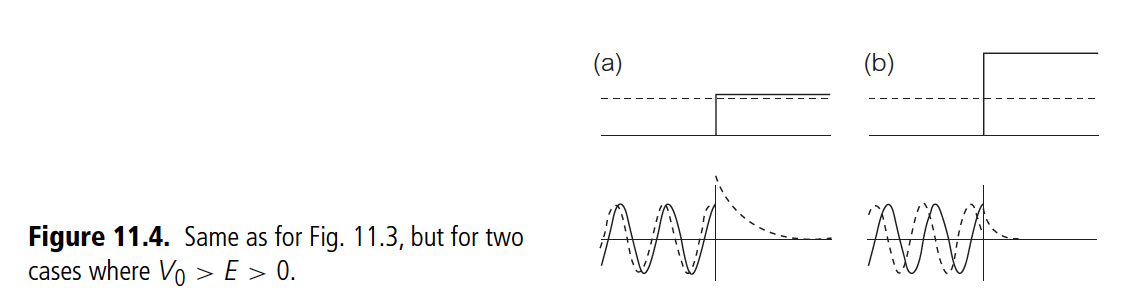 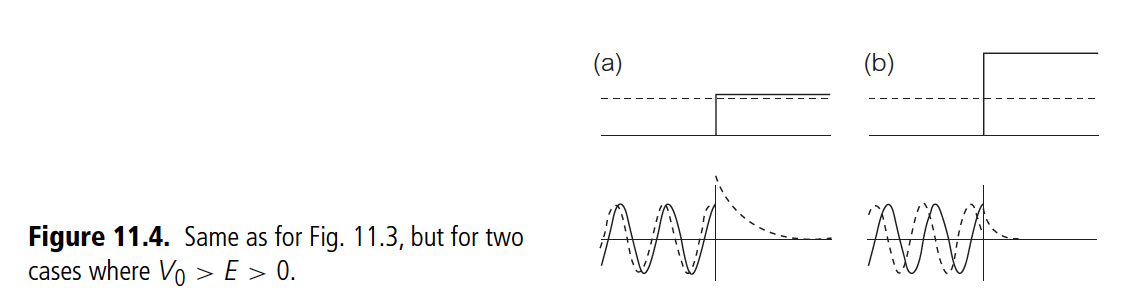 反射率為1，完全反射。透射率是零。
在禁止區，雖然有滲透機率，可算出機率流為零，並沒有機率流進去！
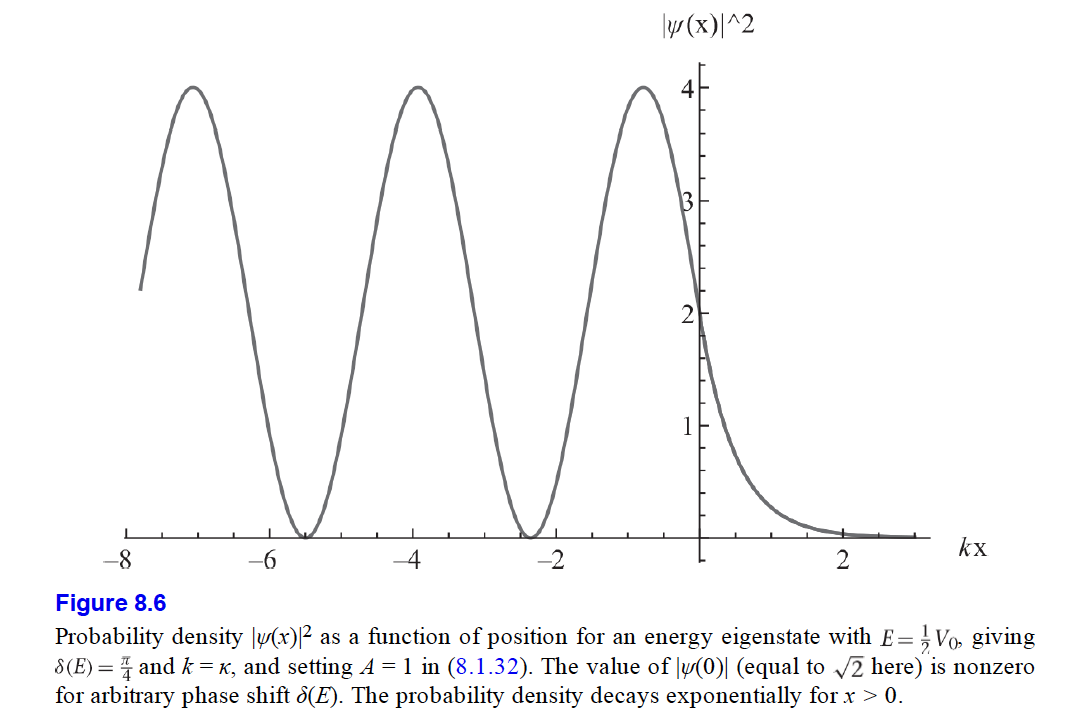 穿隧效應 Tunneling Effect
在禁止區，雖然有滲透機率，可算出機率流為零，並沒有機率流進去！
但如果這位能只持續很小一個範圍，位能很薄，粒子便能滲透過去，
在位能壘後方形成一個自由粒子波！
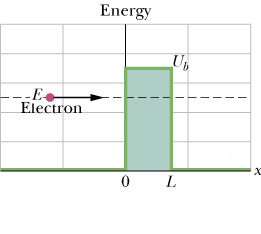 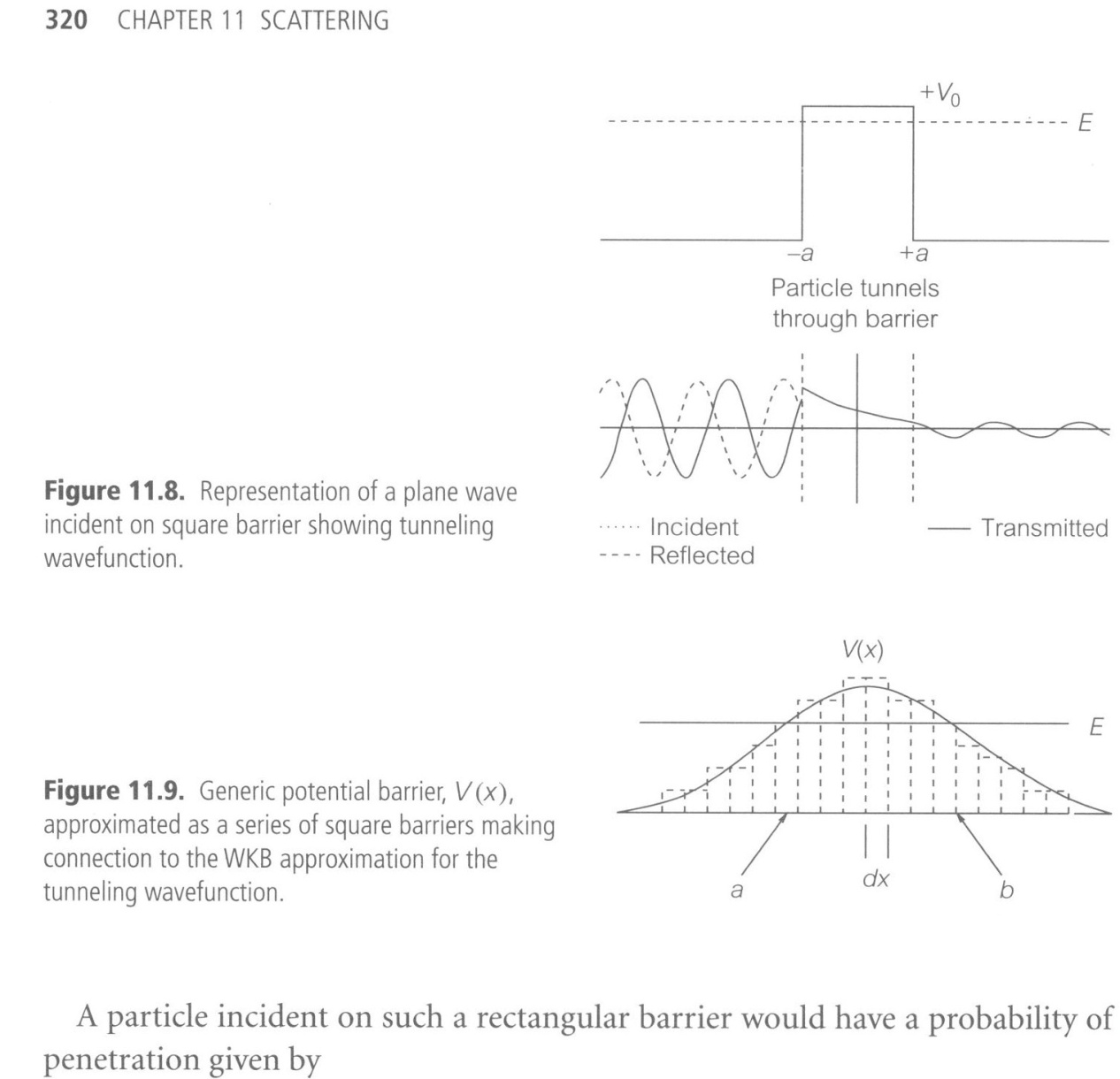 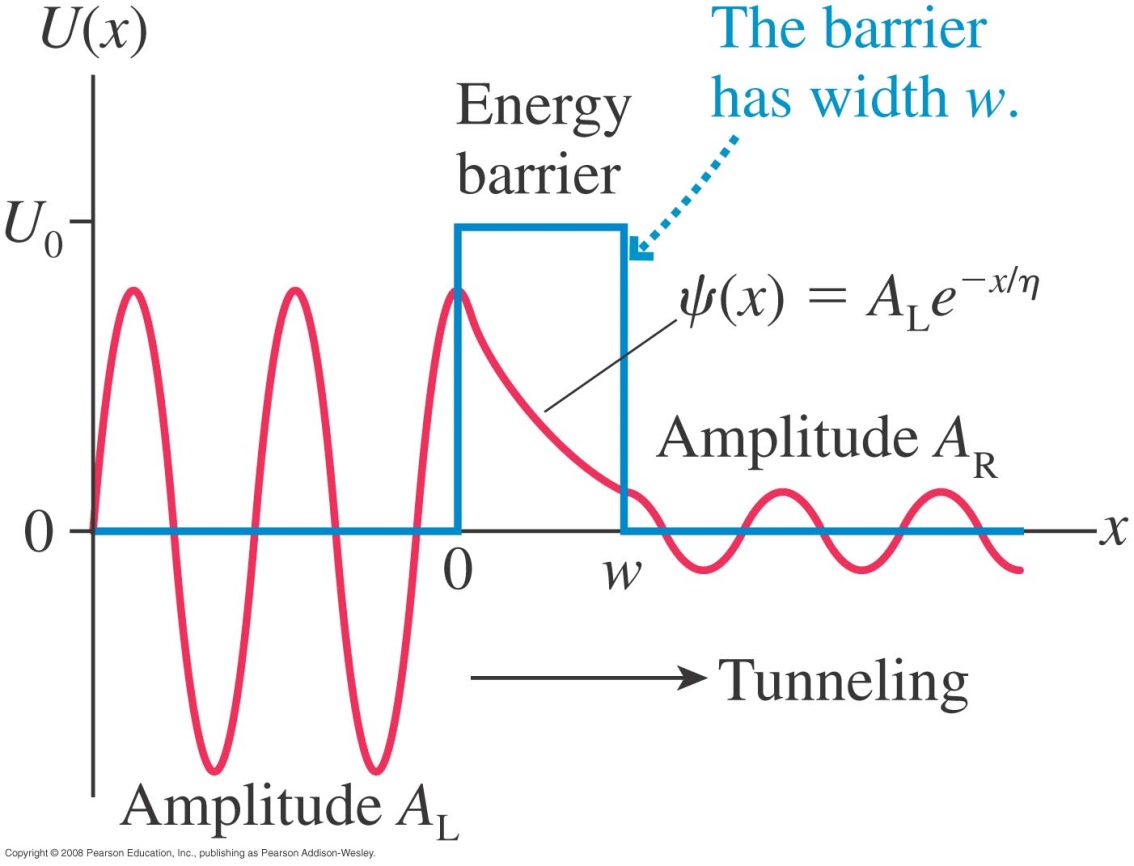 Tunneling effect 穿隧效應
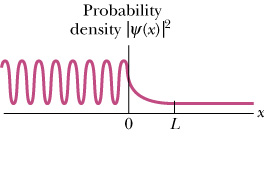 在位壘中
機率密度
一個電子有這麼多的機率會穿透，其餘的機率則反彈回來！
比較嚴格的計算
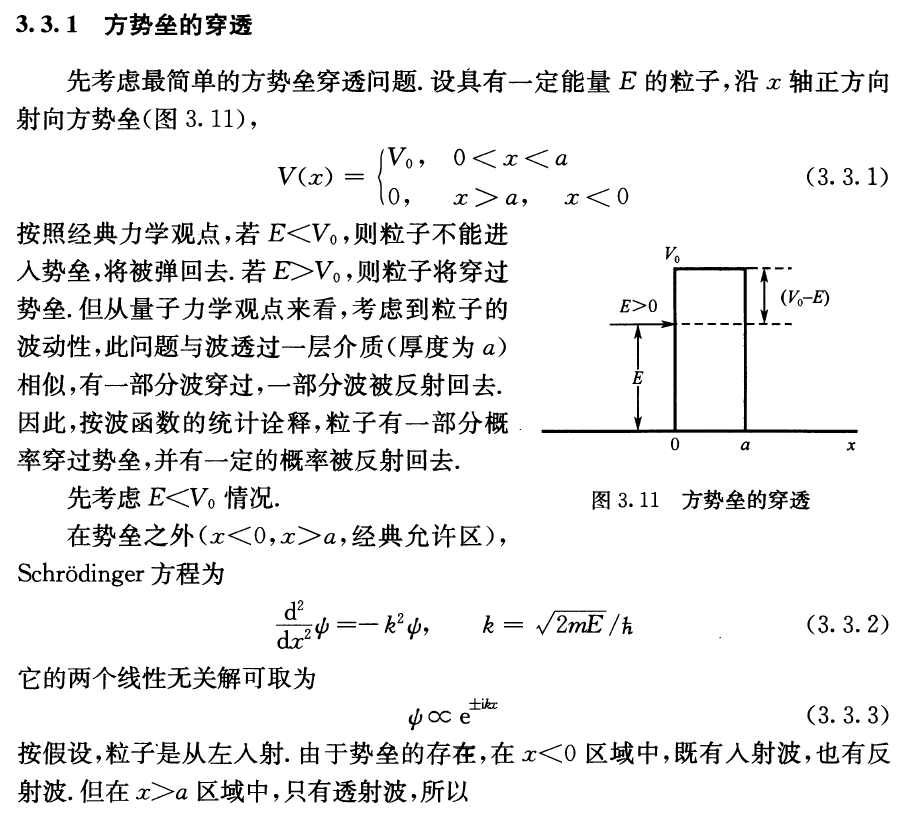 在位壘中，指數遞增也要列入
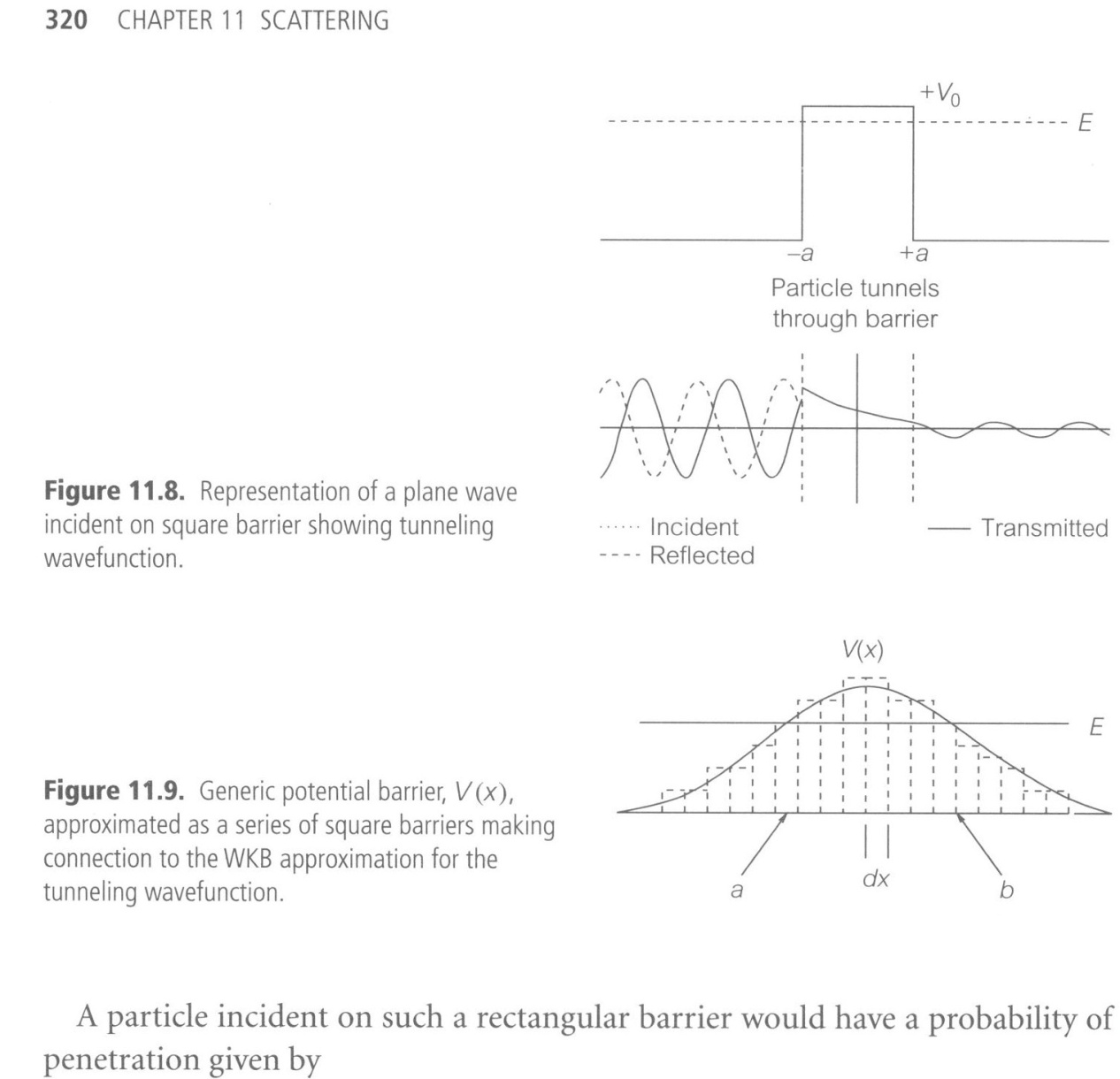 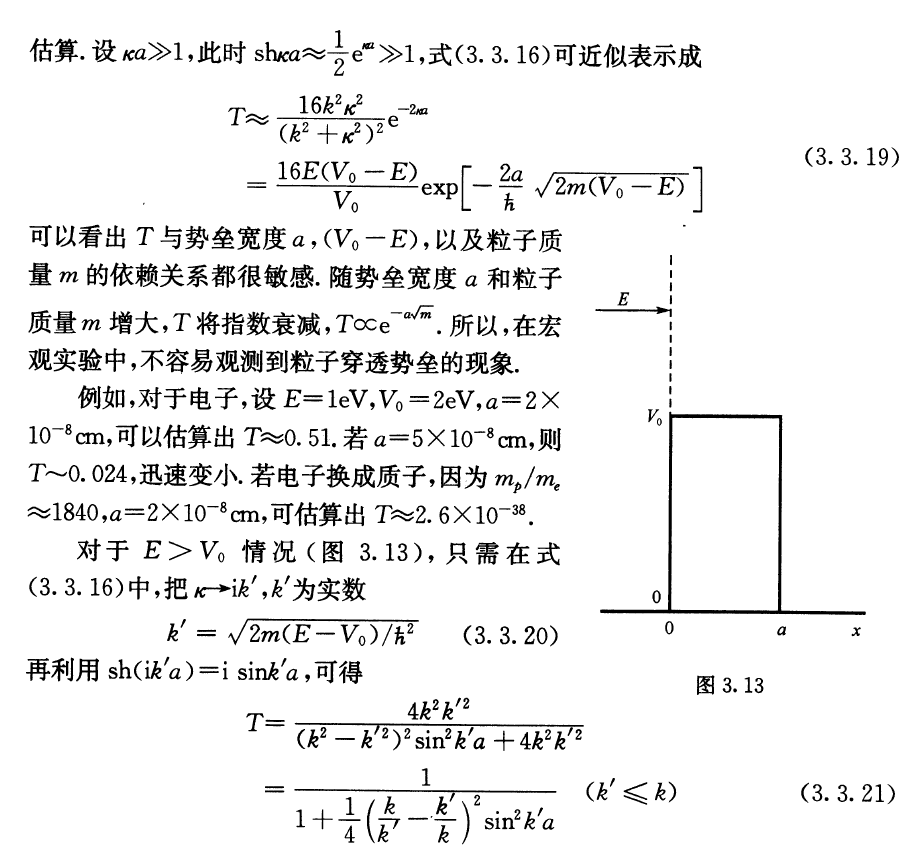